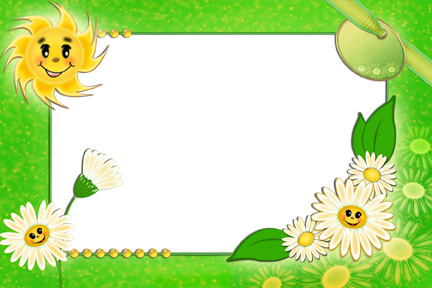 Yen Phu 2 Primary School
Võ Cuong 3 Primary School
Welcome to our class
Class: 4A1
Teacher: Nguyen Thu Hong
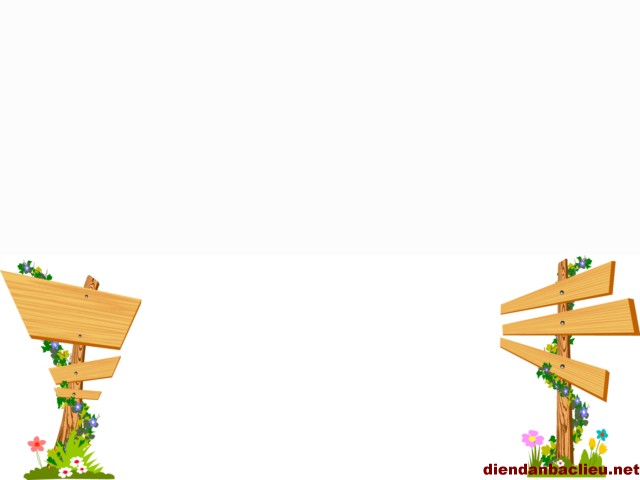 Tuesday, November 13th 2018
Period 44:
Unit 7:  What do you like doing?  Lesson 1 ( part 3, 4, 5)
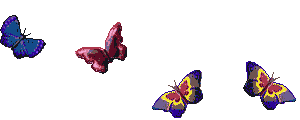 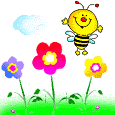 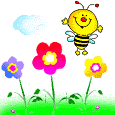 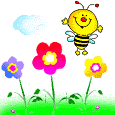 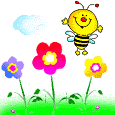 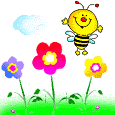 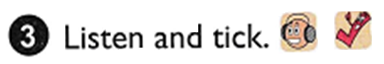 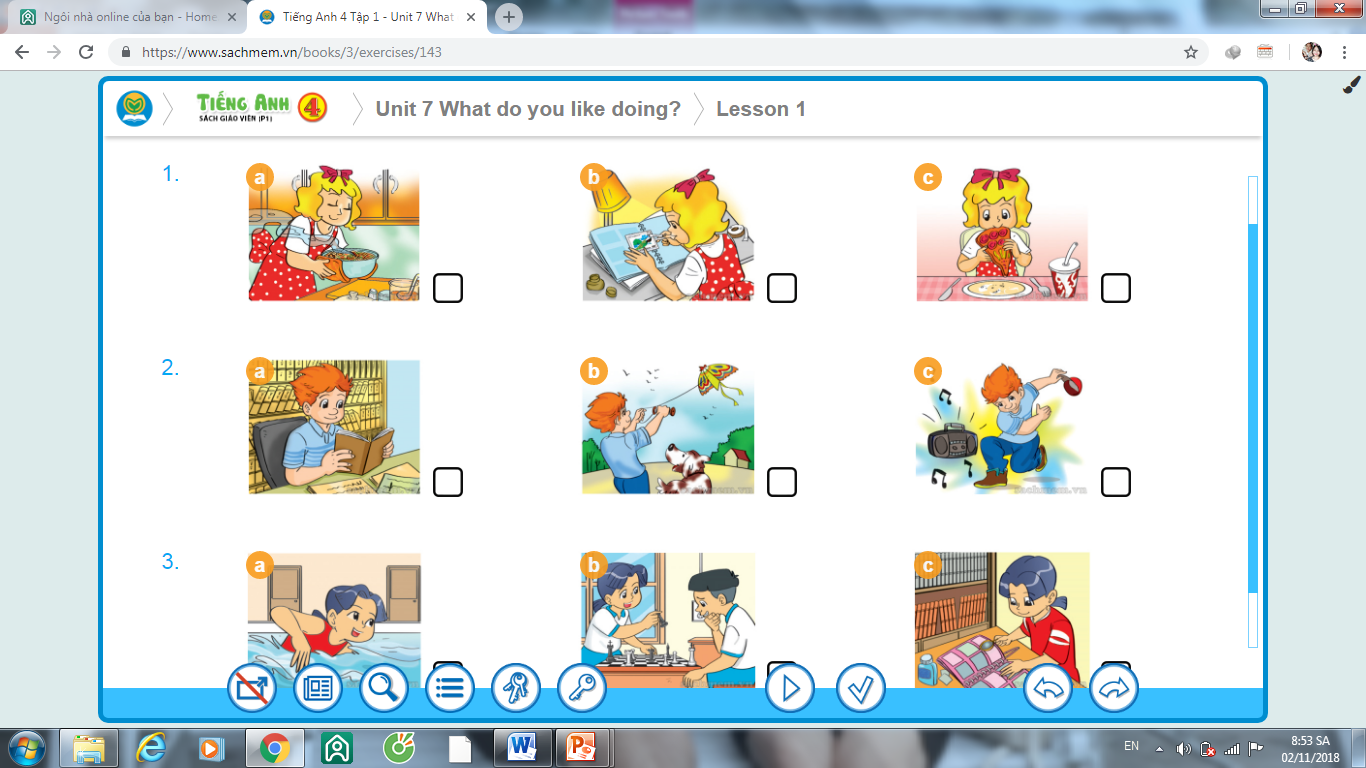 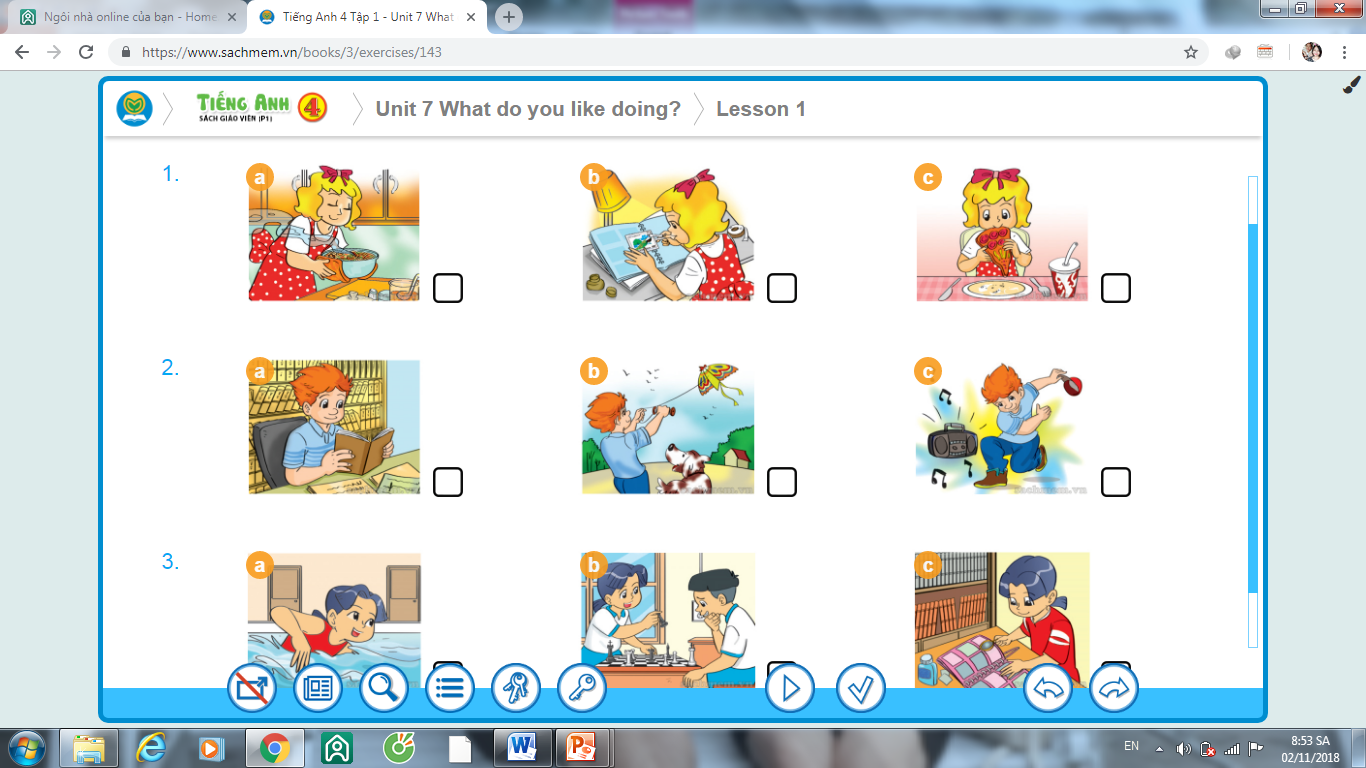 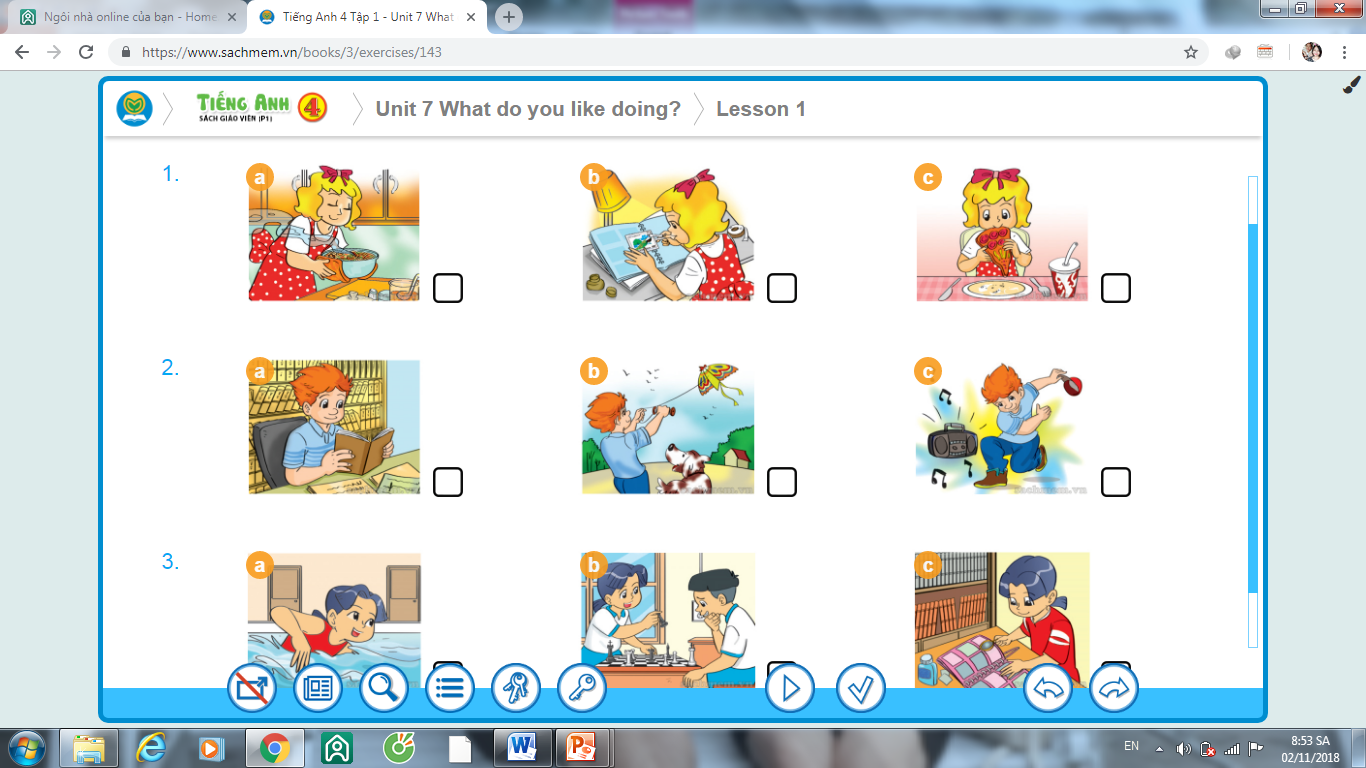 1.
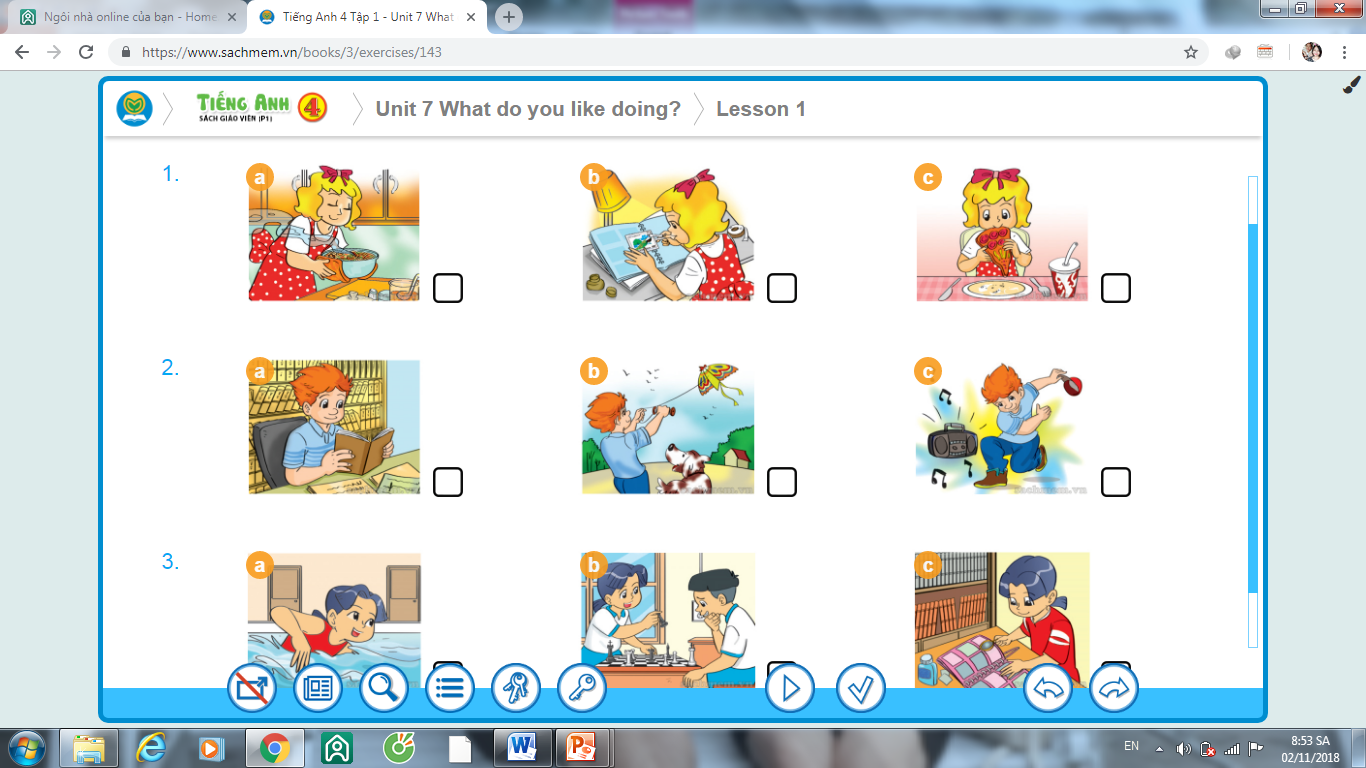 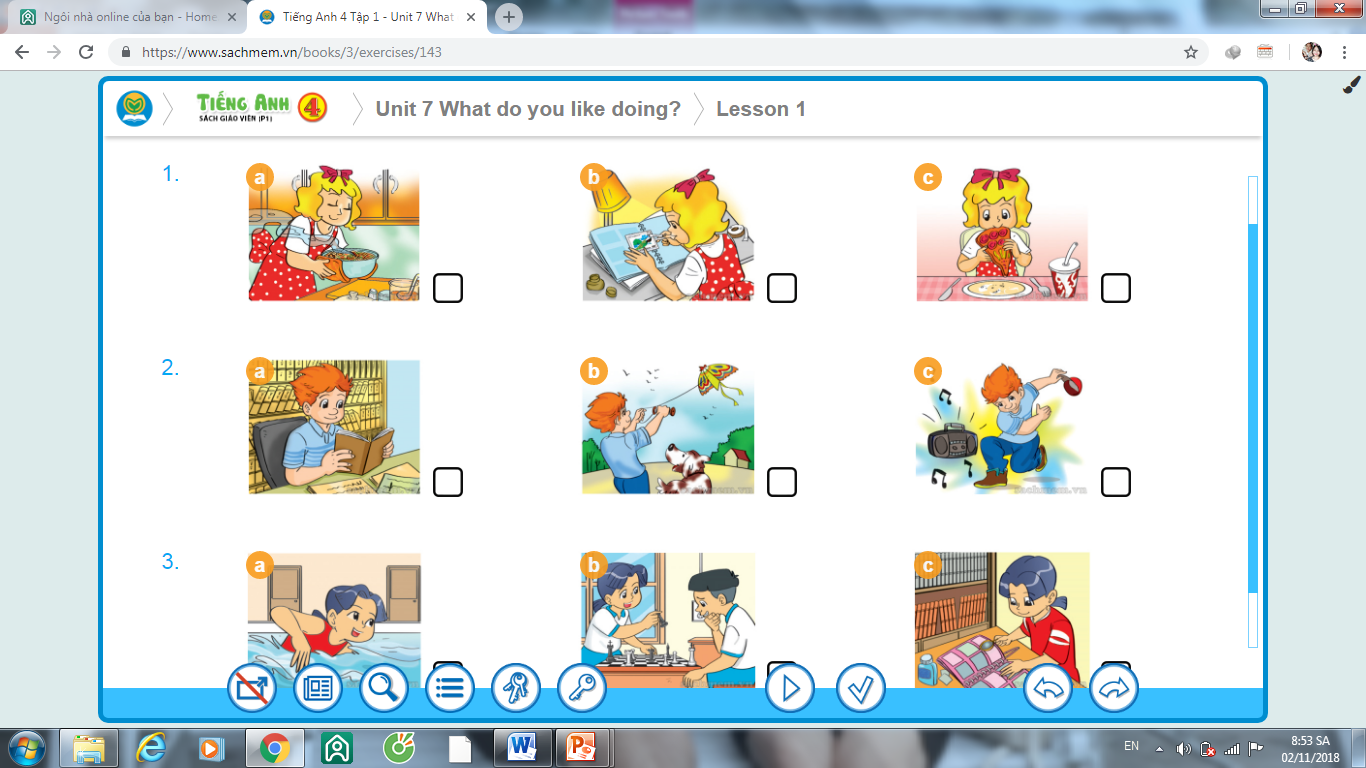 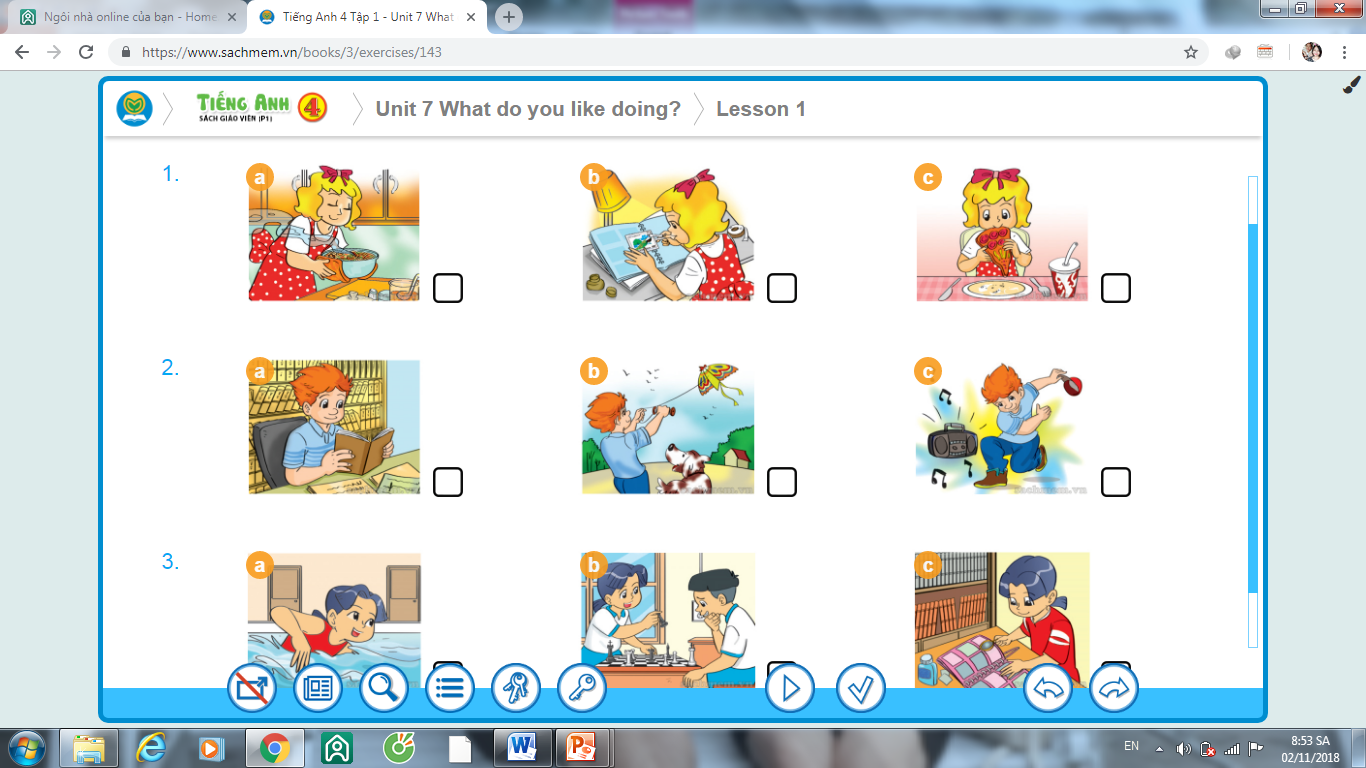 2.
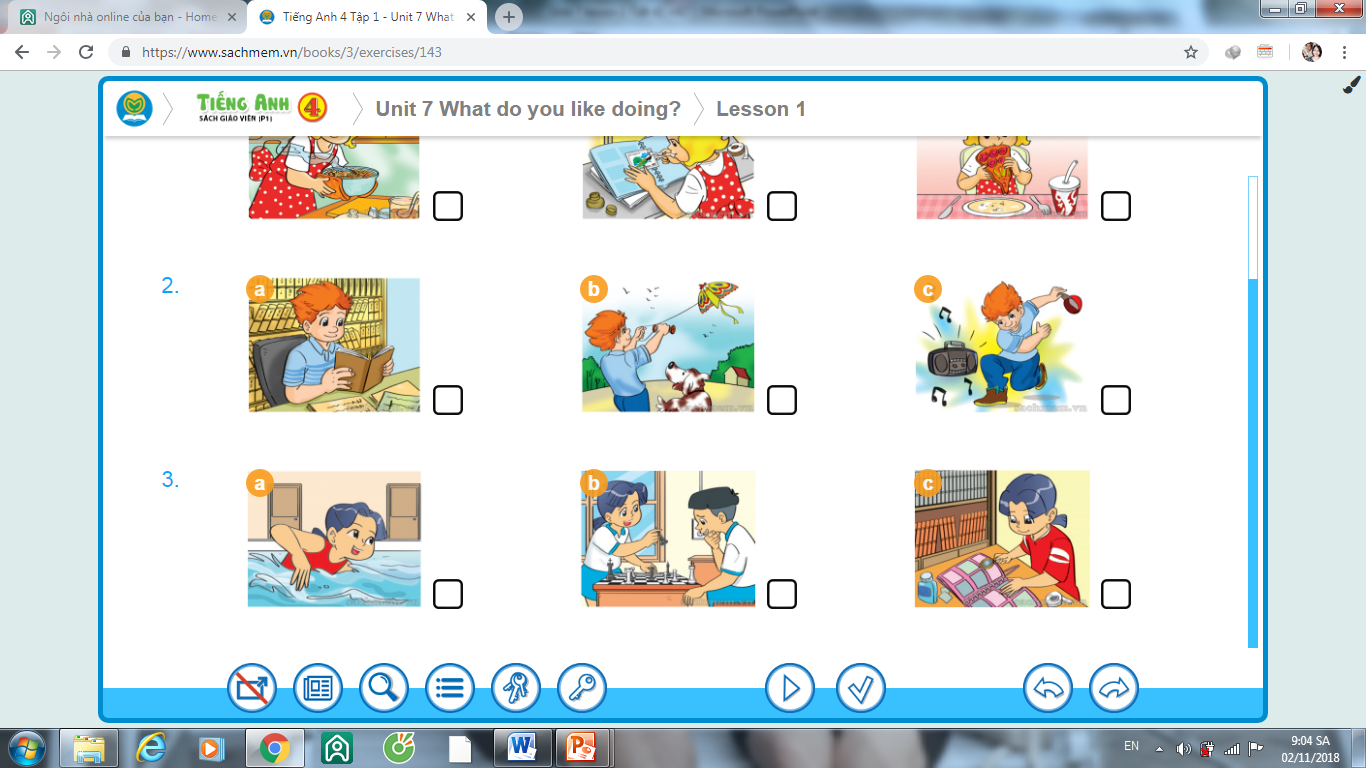 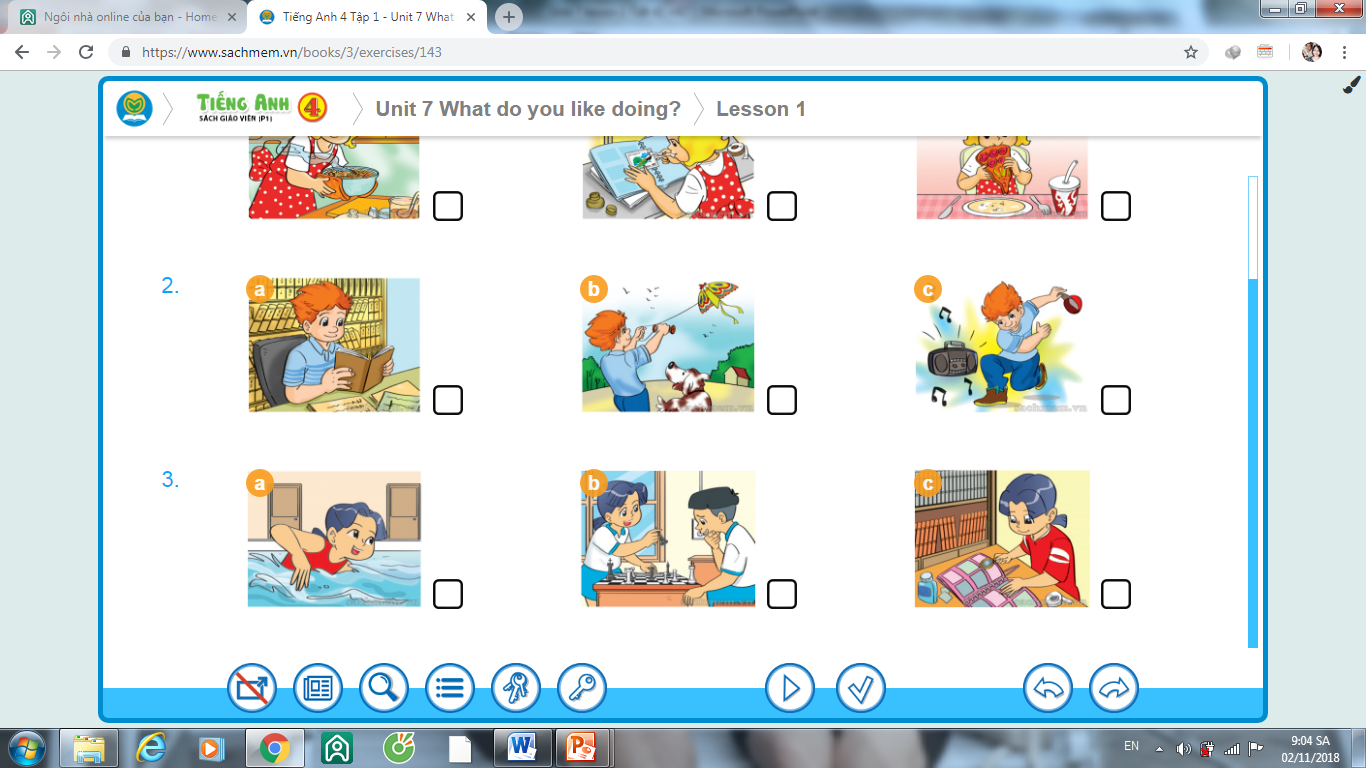 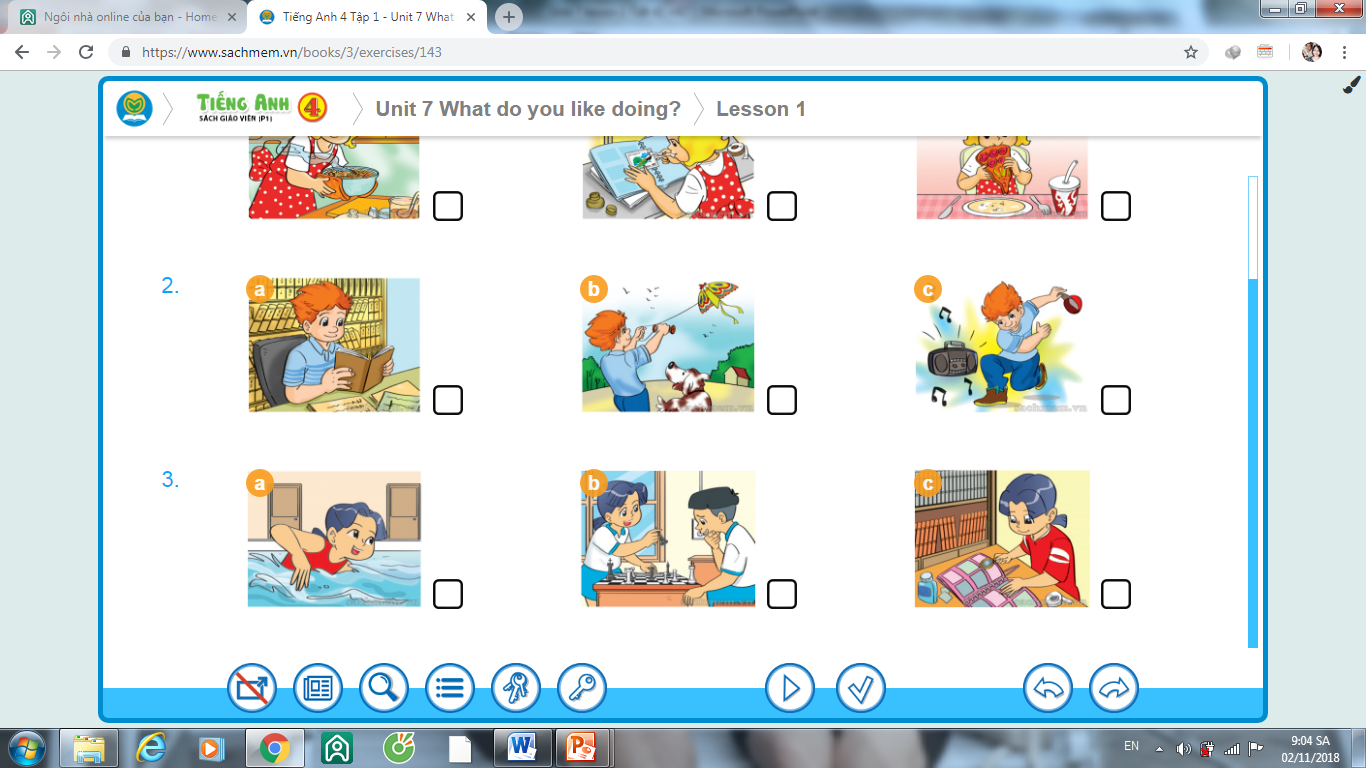 3.
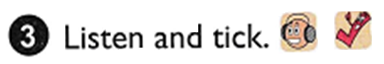 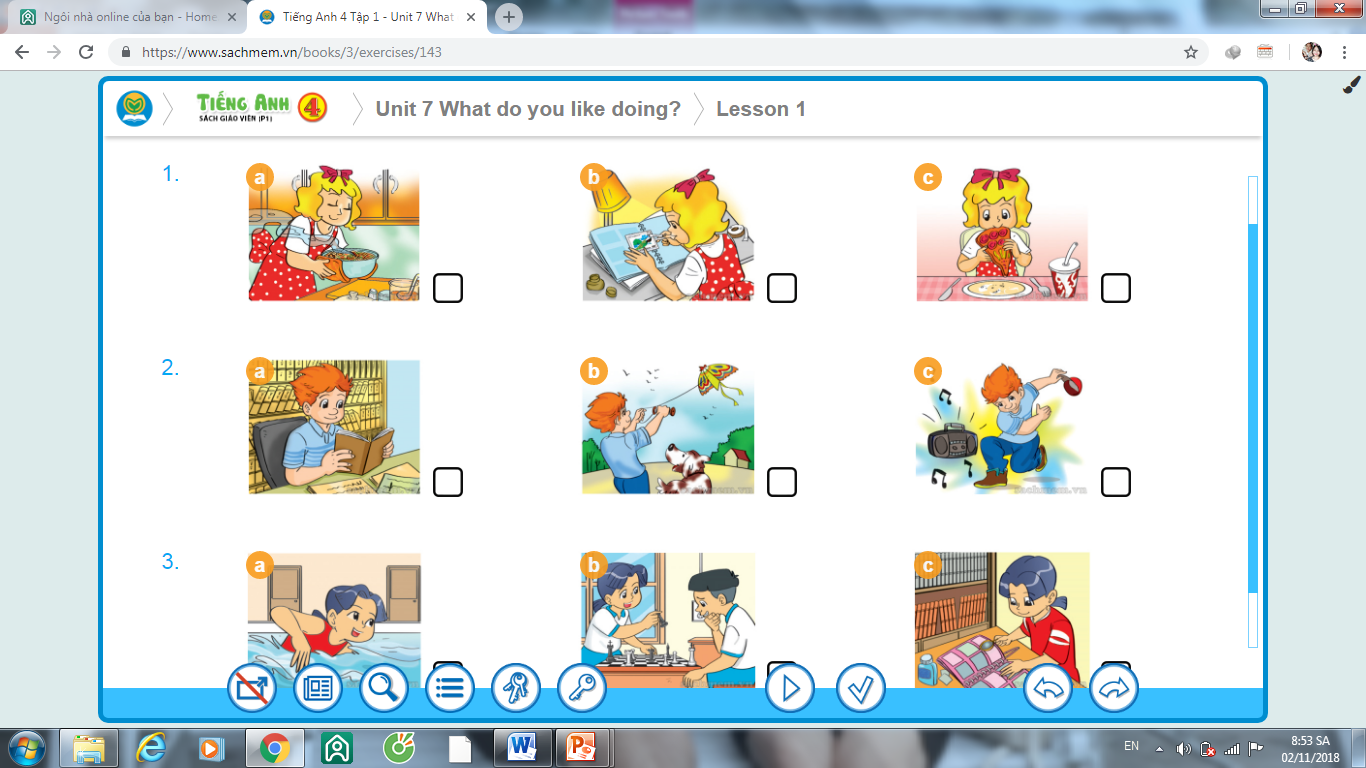 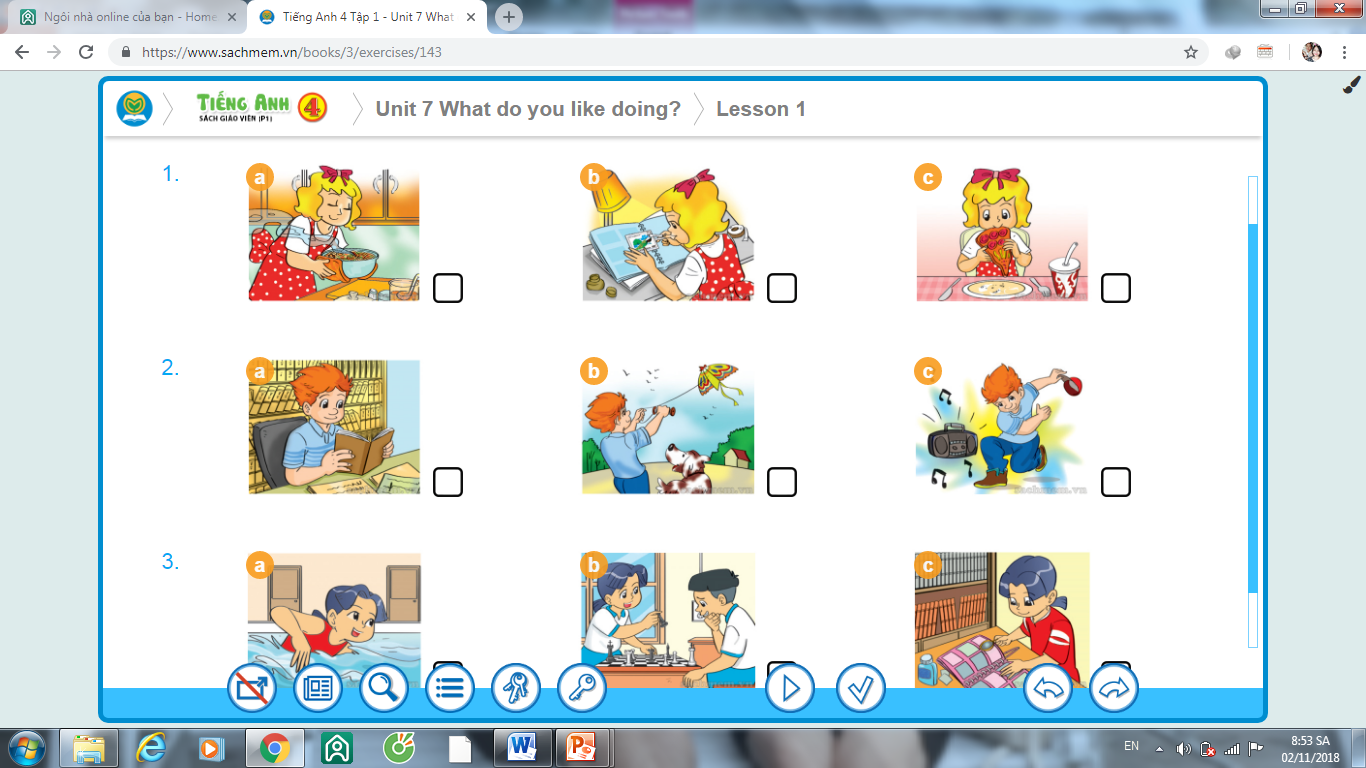 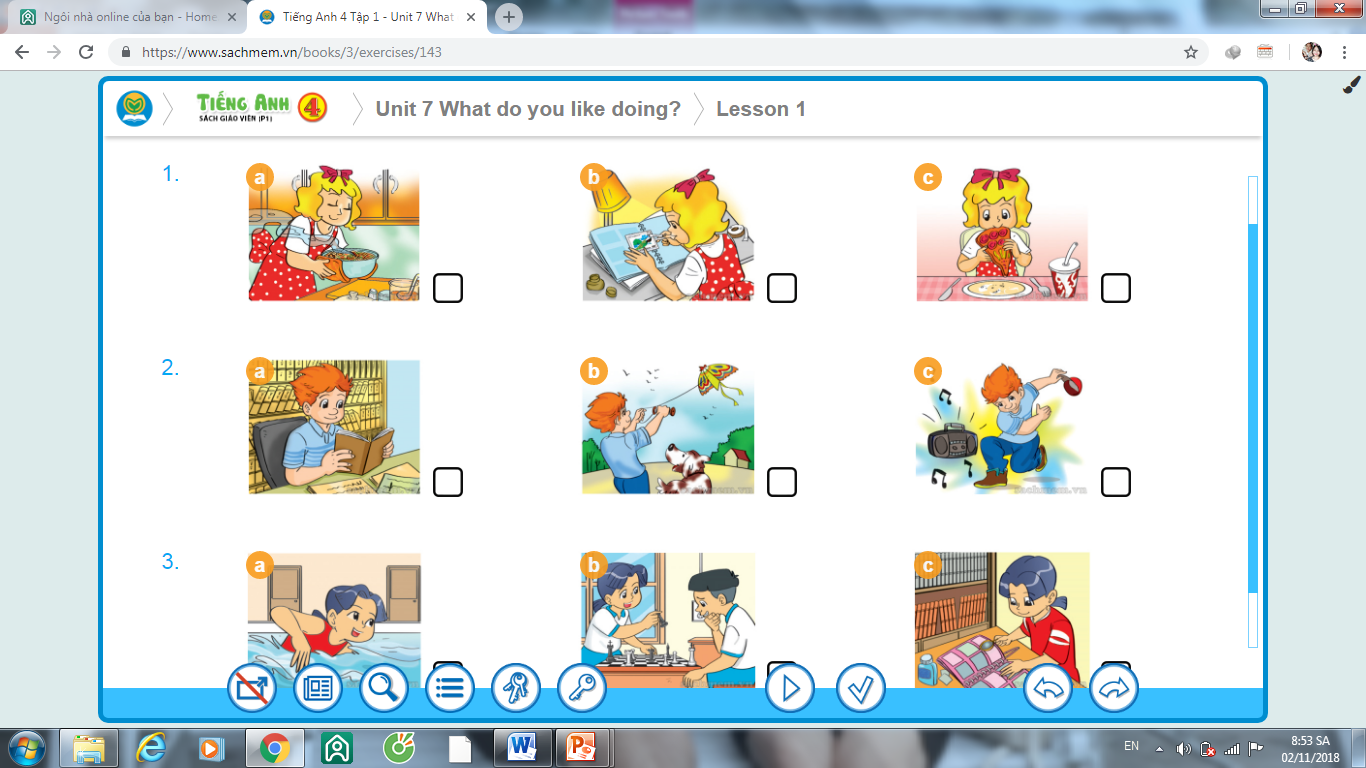 1.
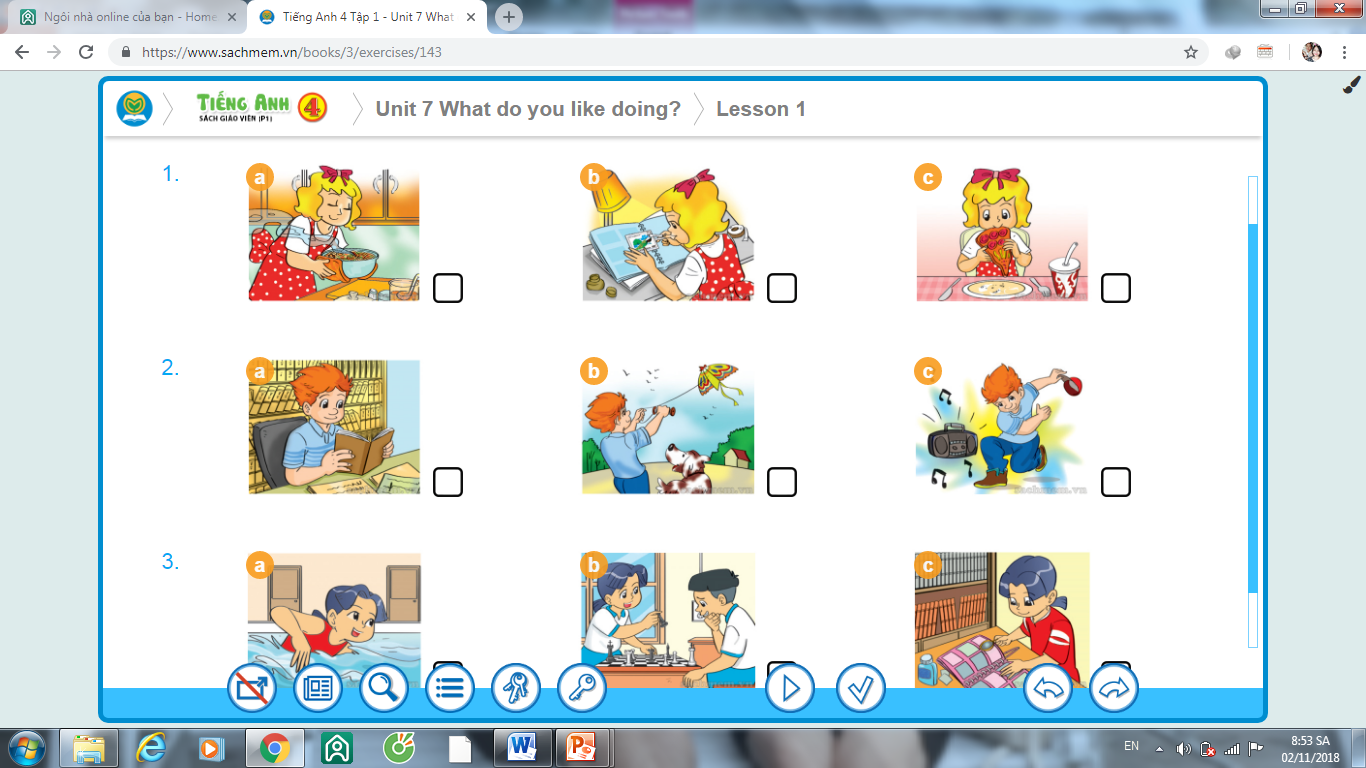 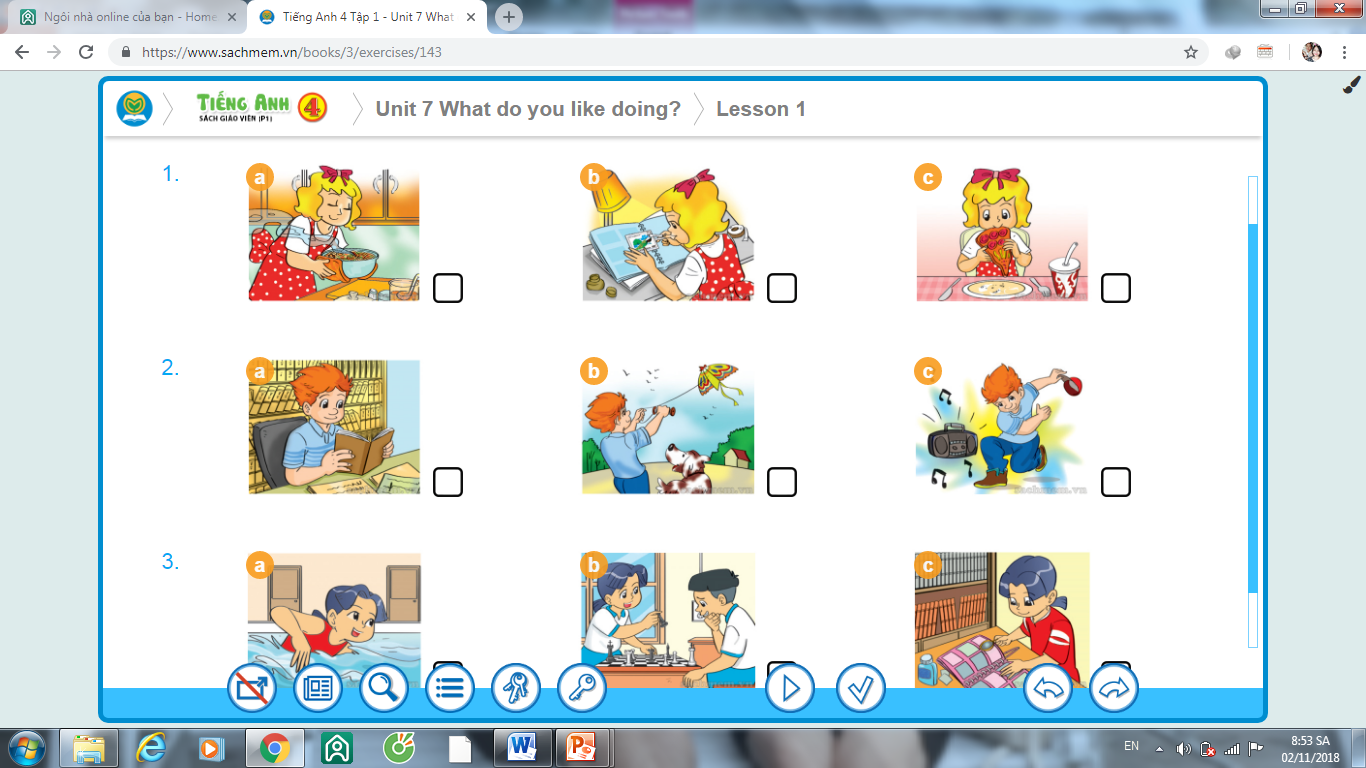 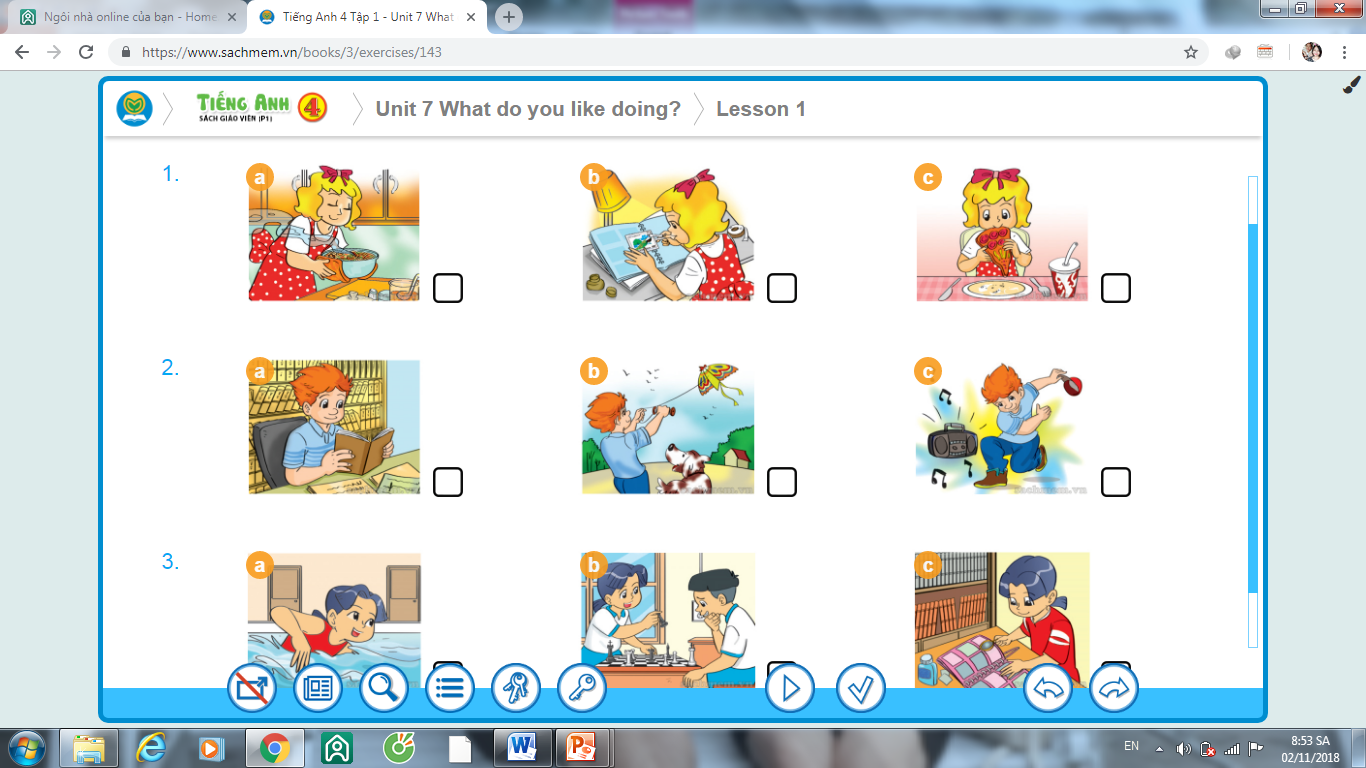 2.
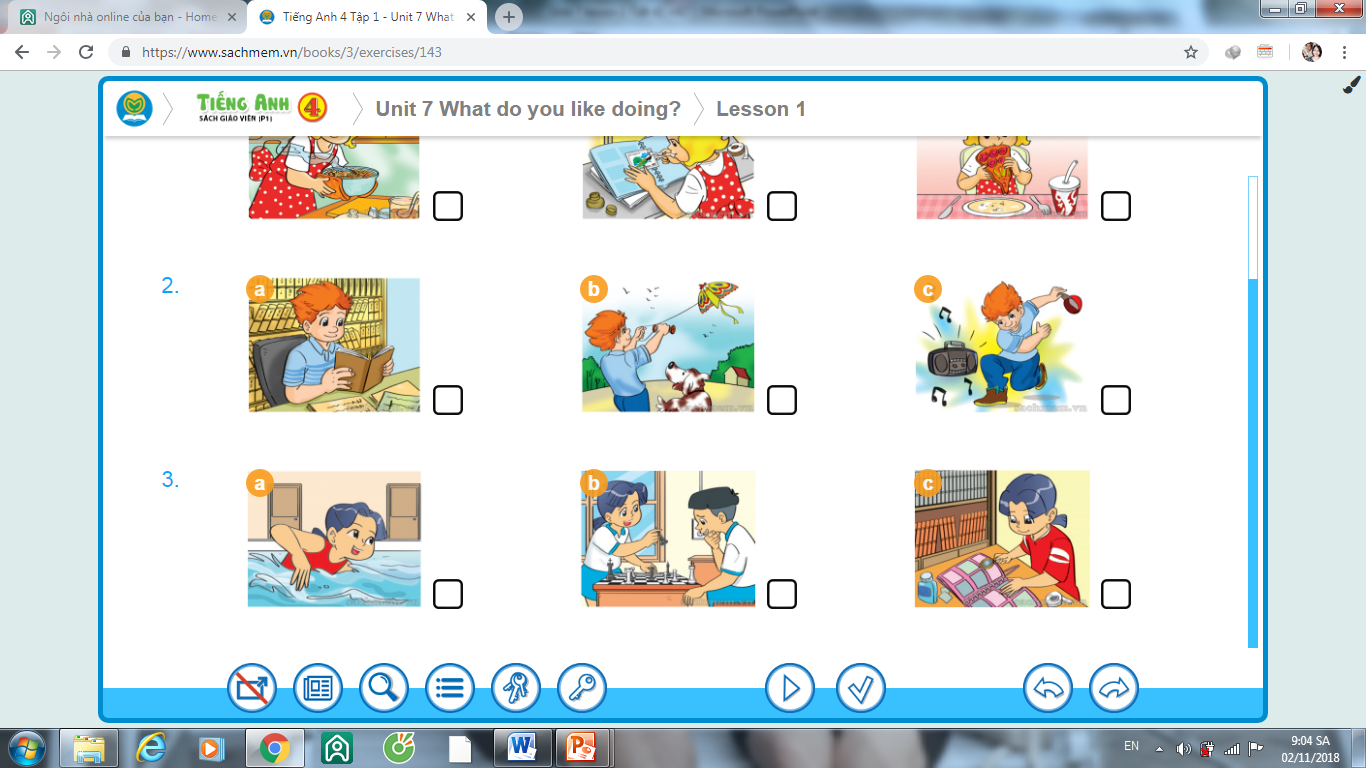 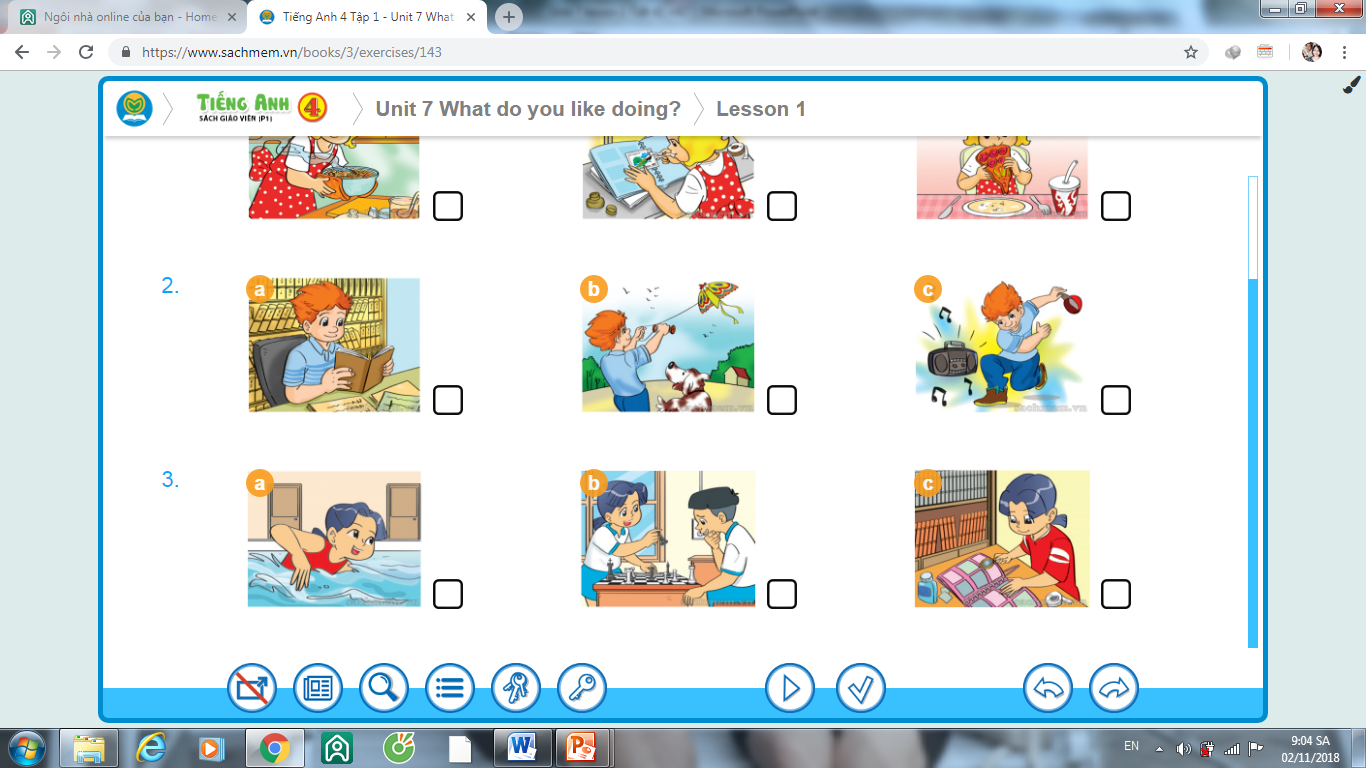 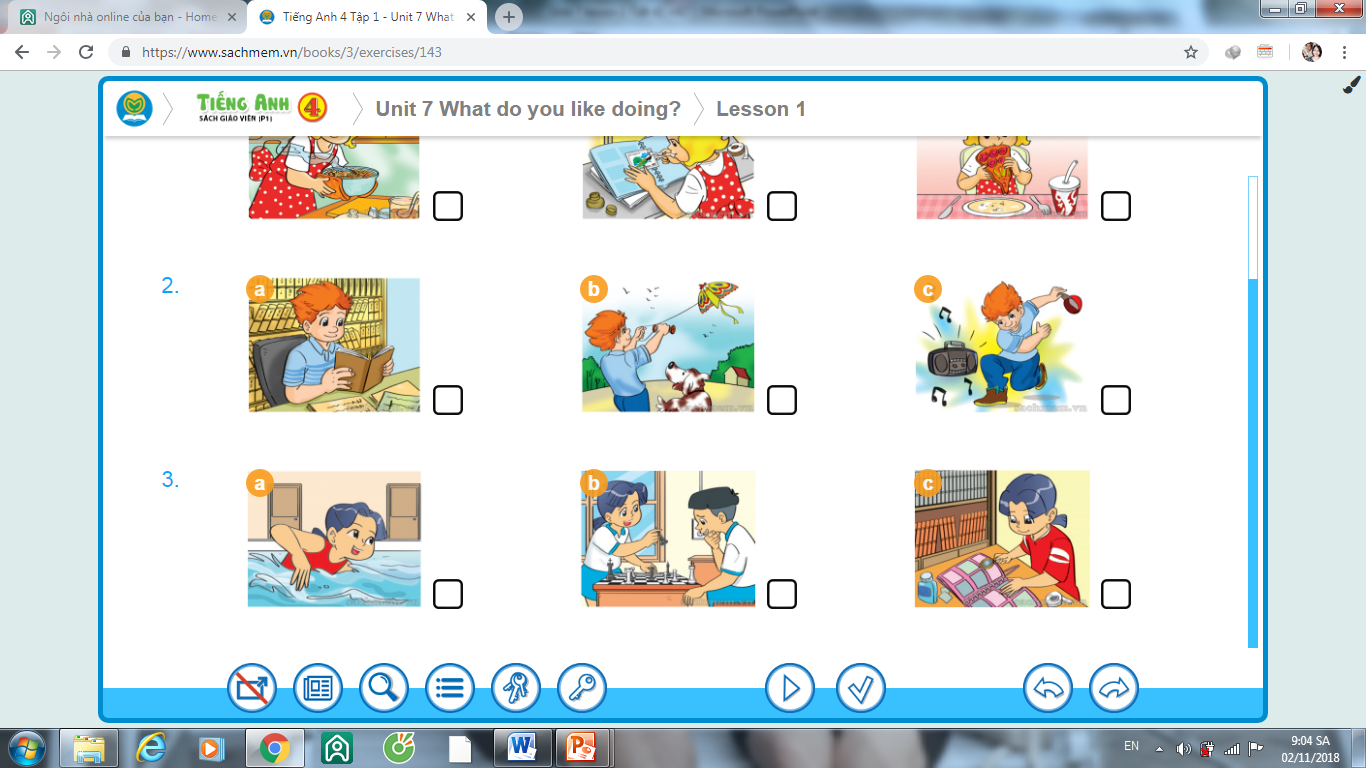 3.
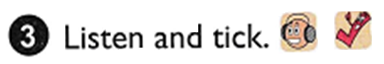 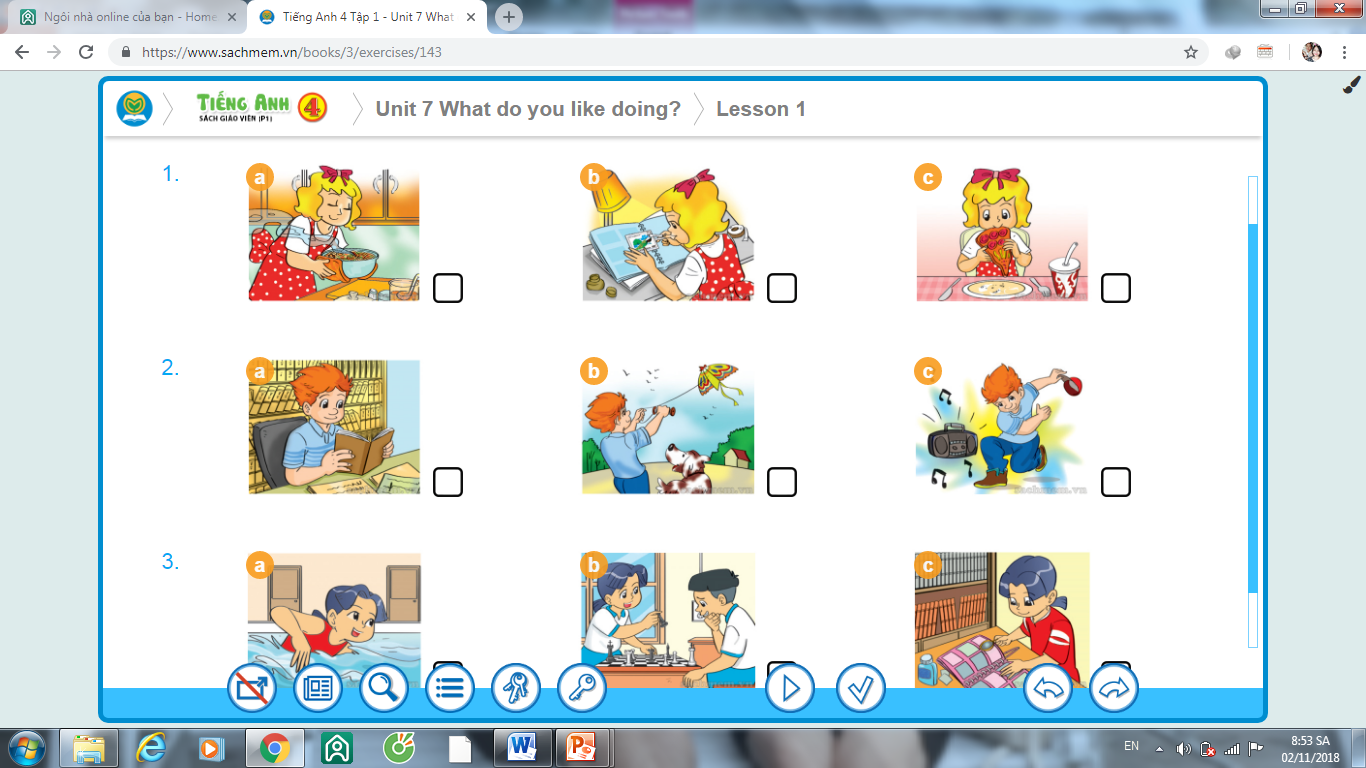 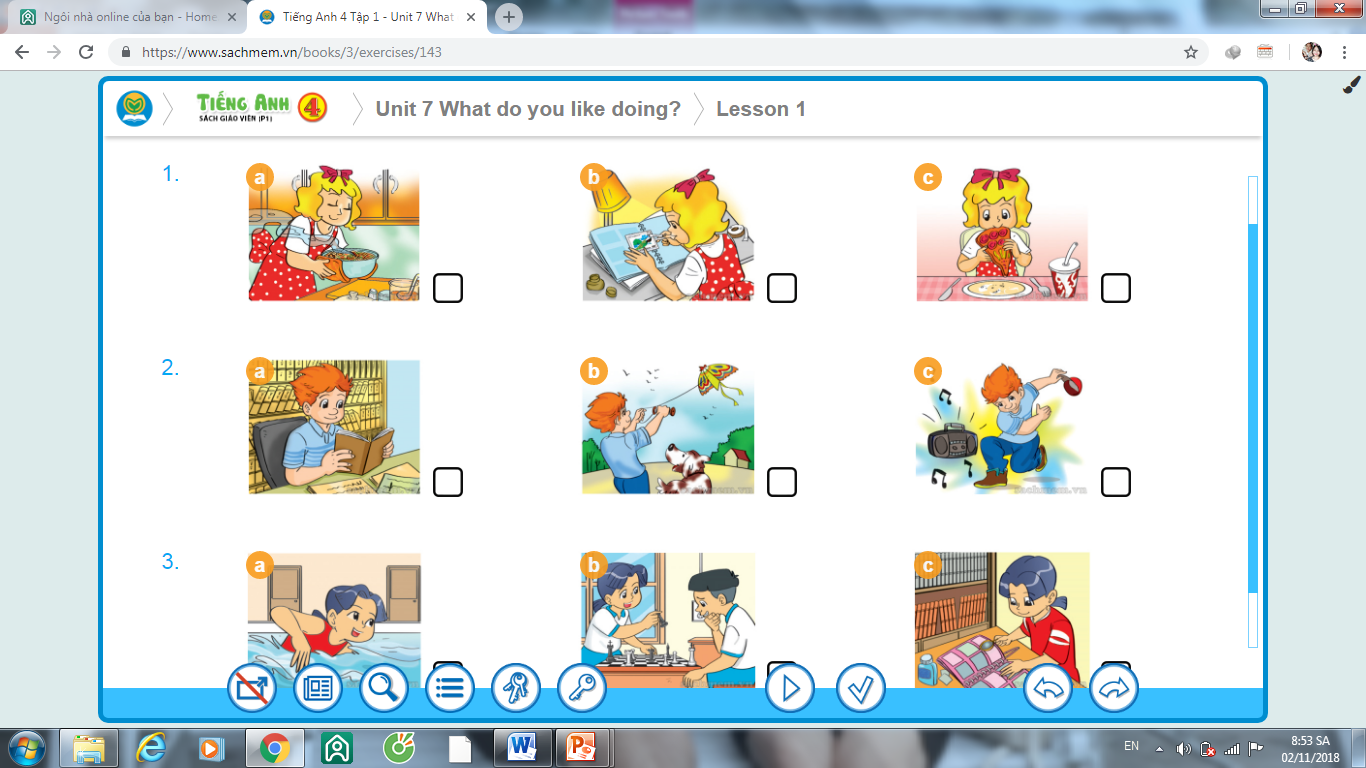 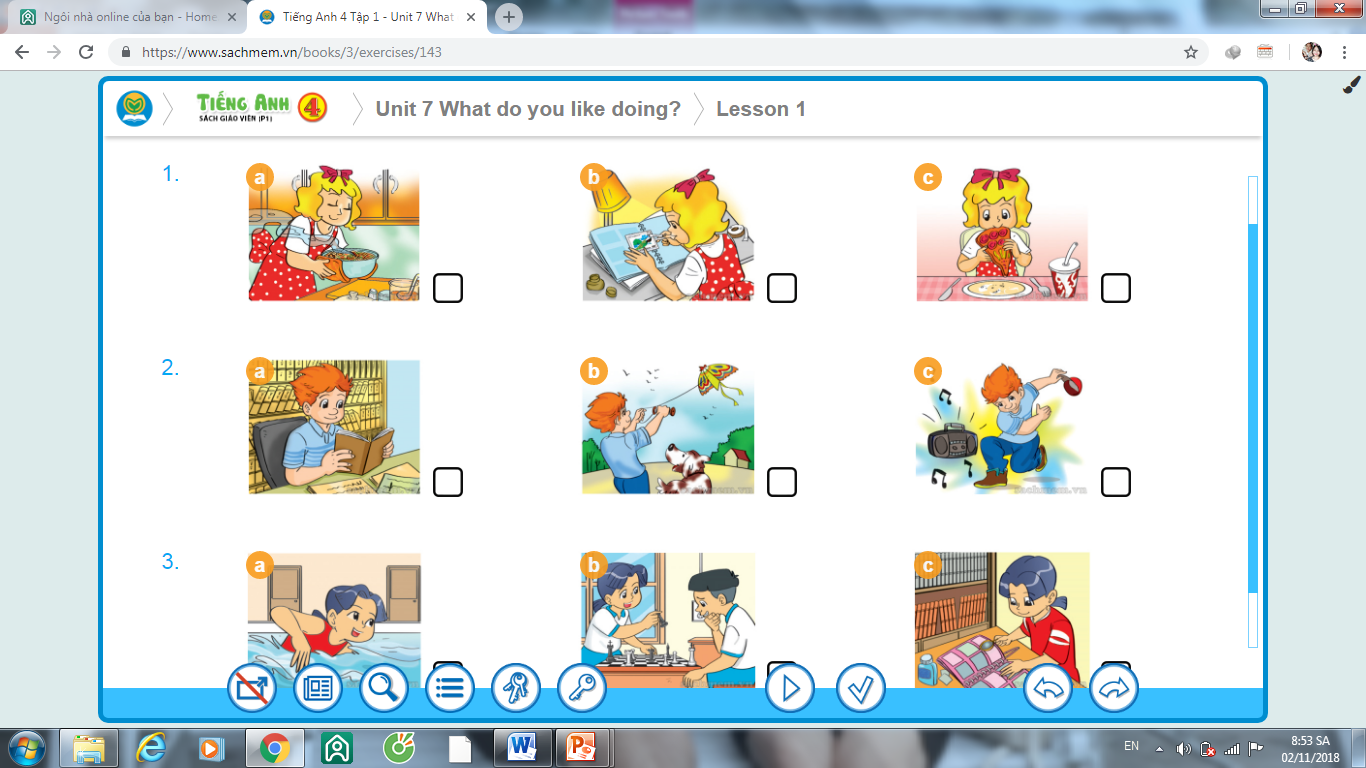 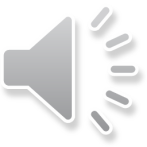 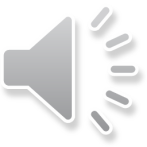 1.
√
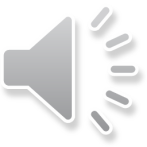 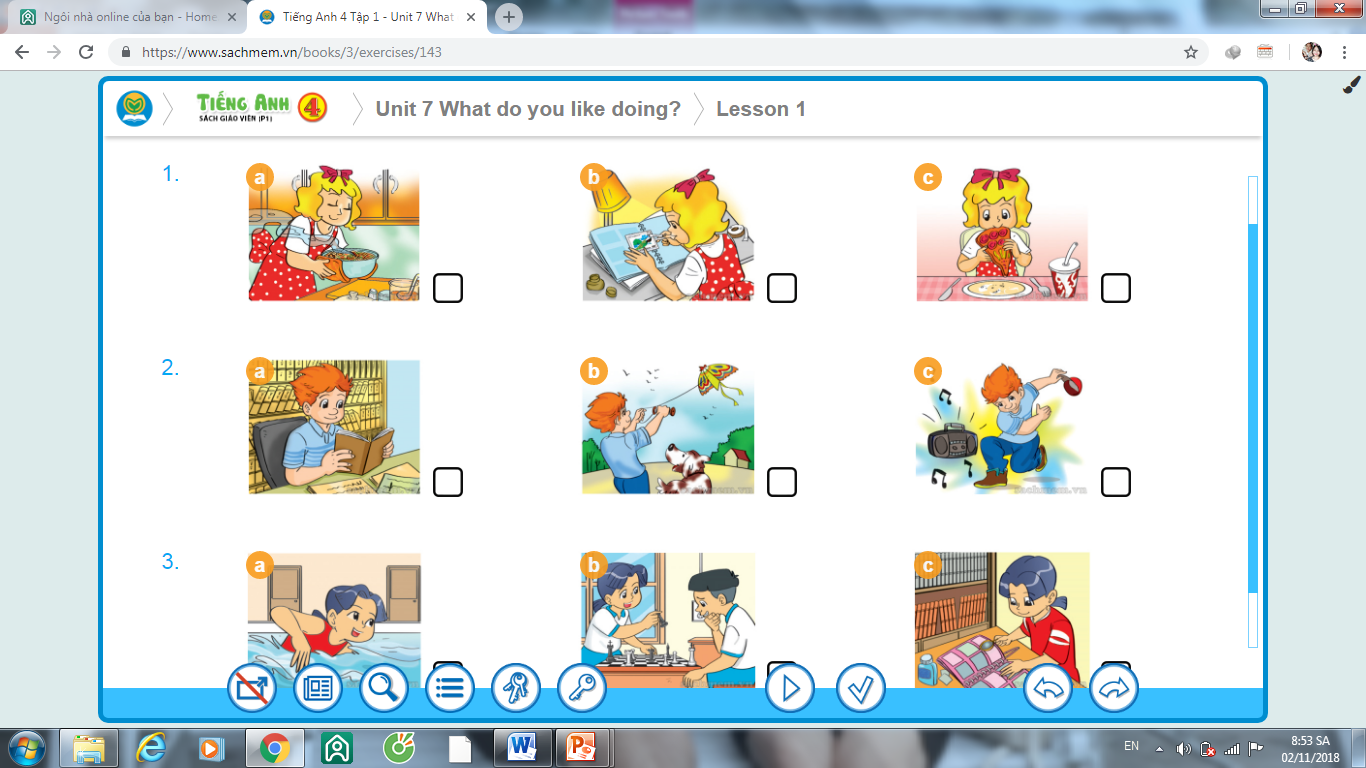 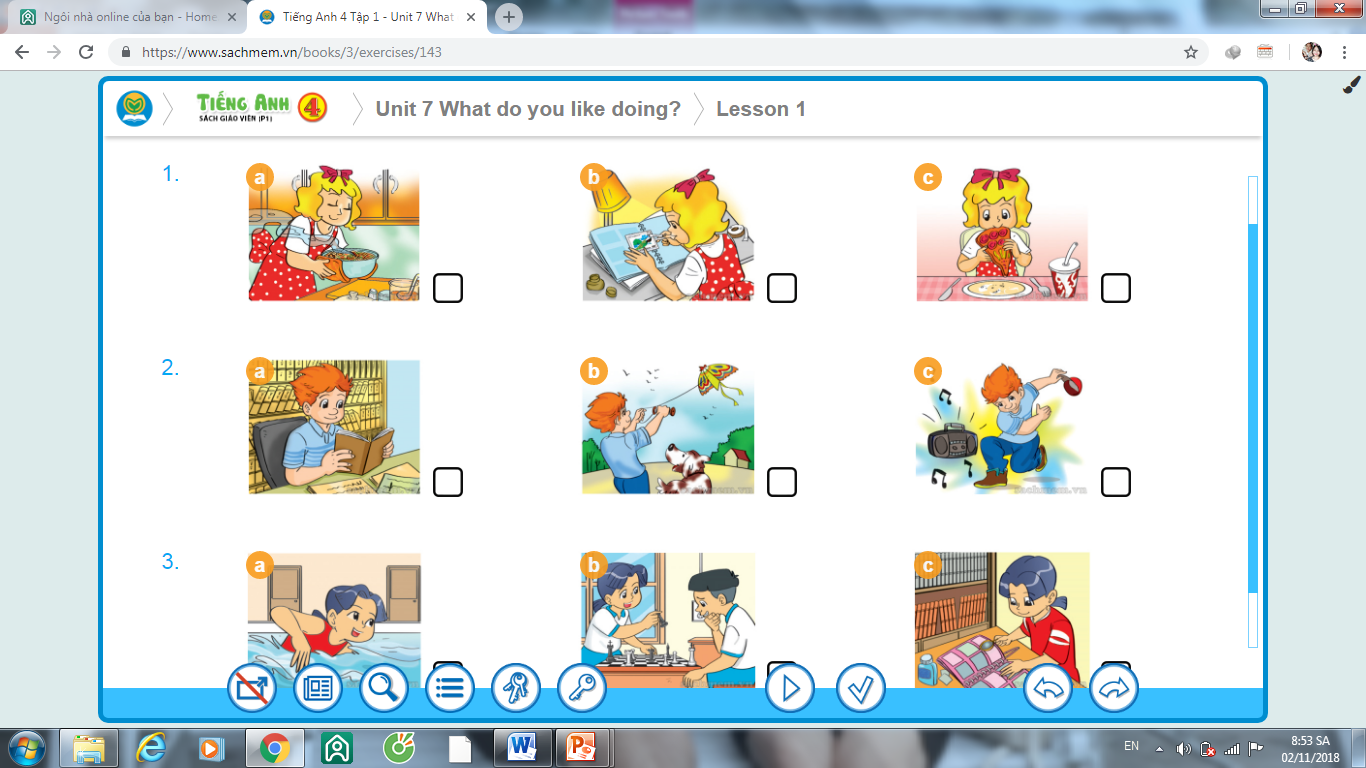 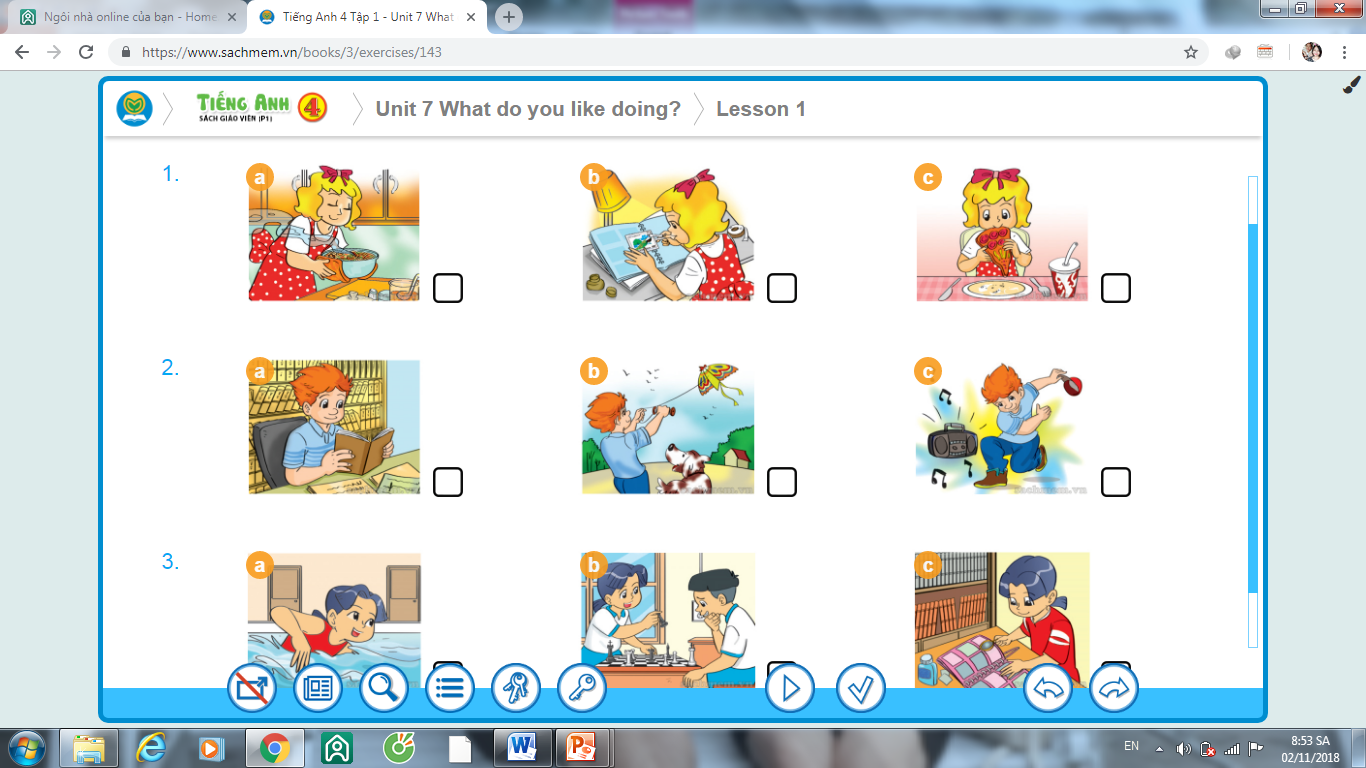 2.
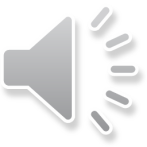 √
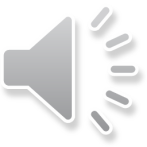 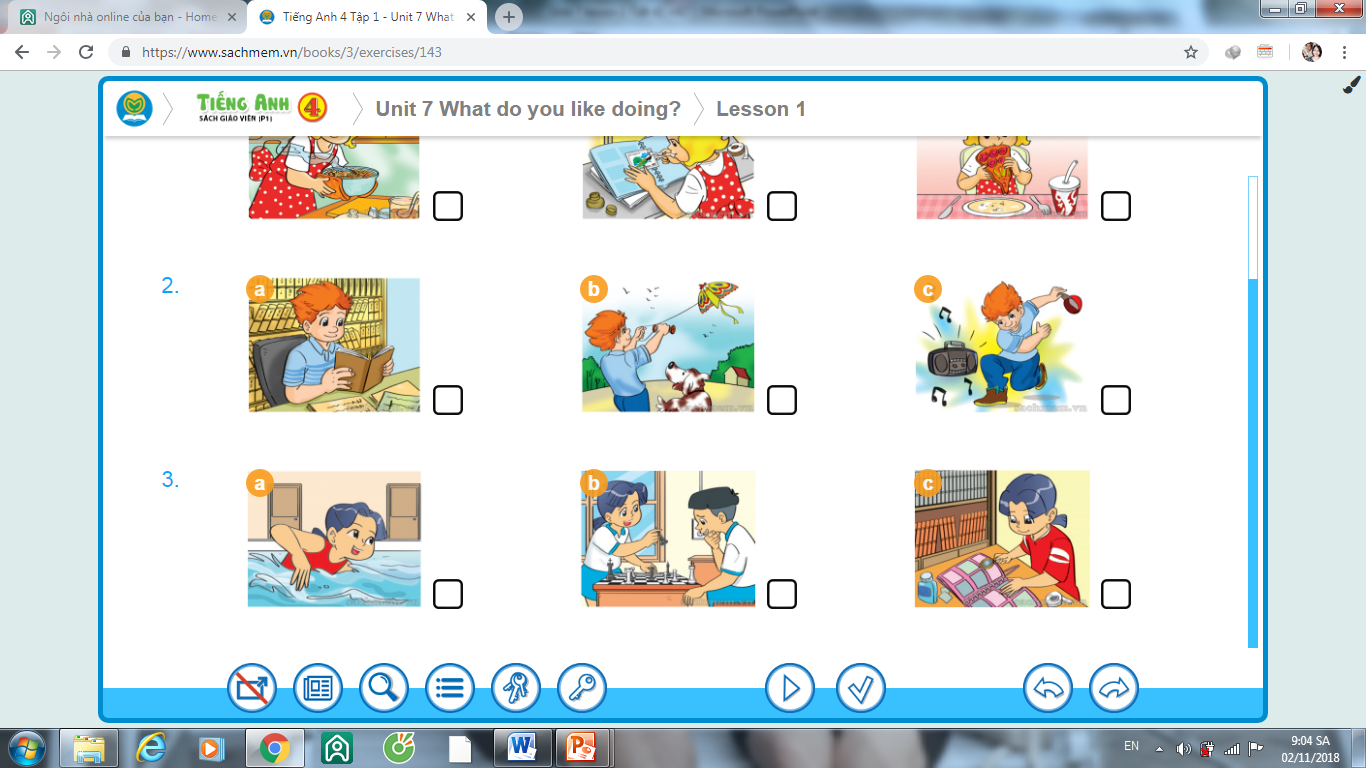 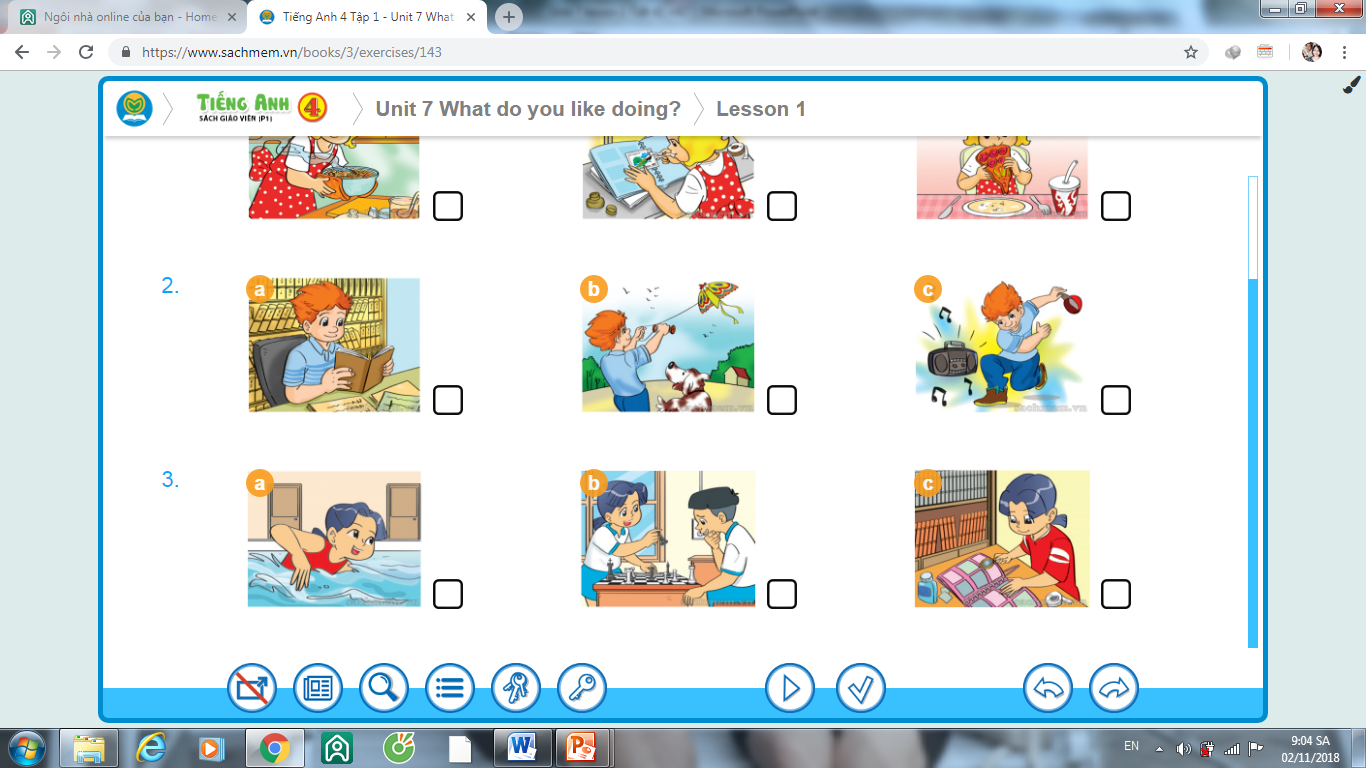 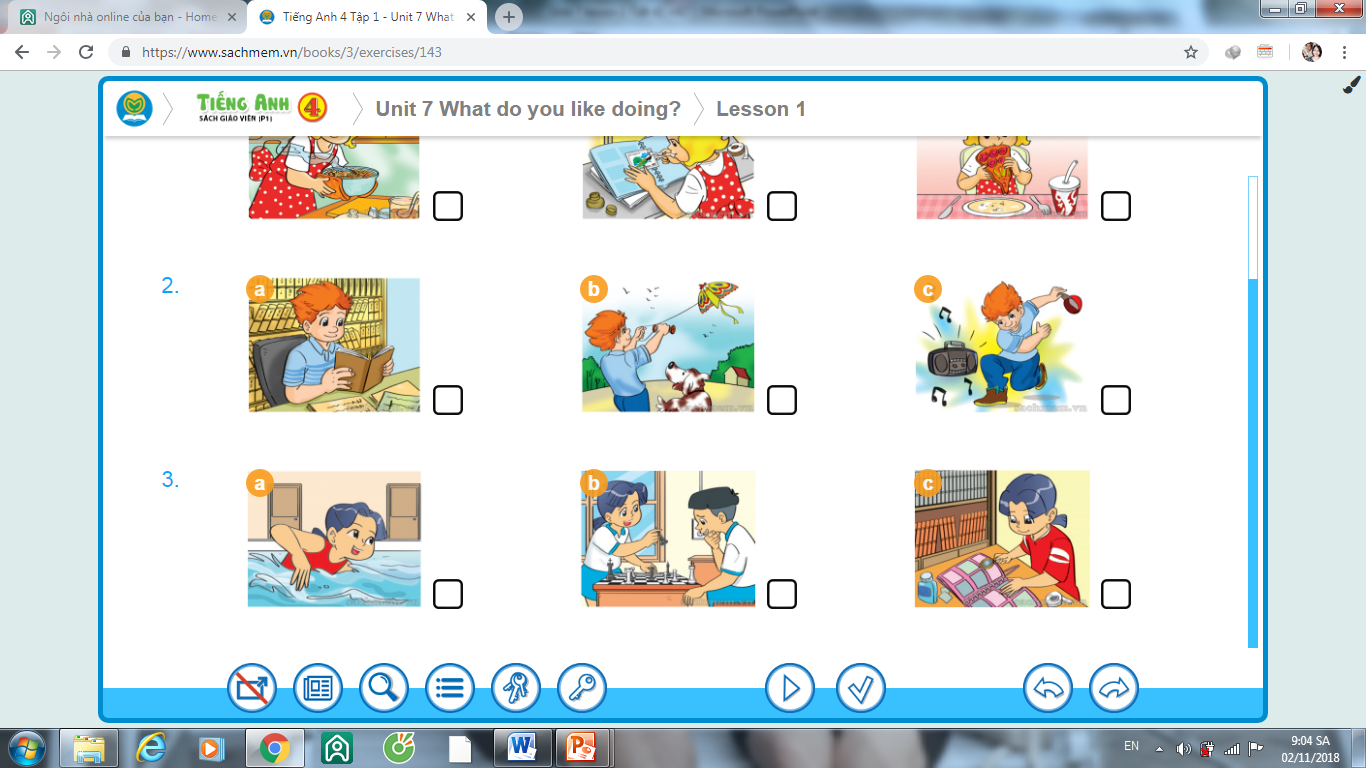 3.
√
* Choose the correct  answer after watching video:
fishing
boating
swimming
running
Mermaid likes………….......and……….........
Anna likes…………………..and……………………..
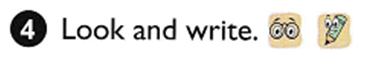 reading (books).
playing football.
3. I like………………
1. I like………………
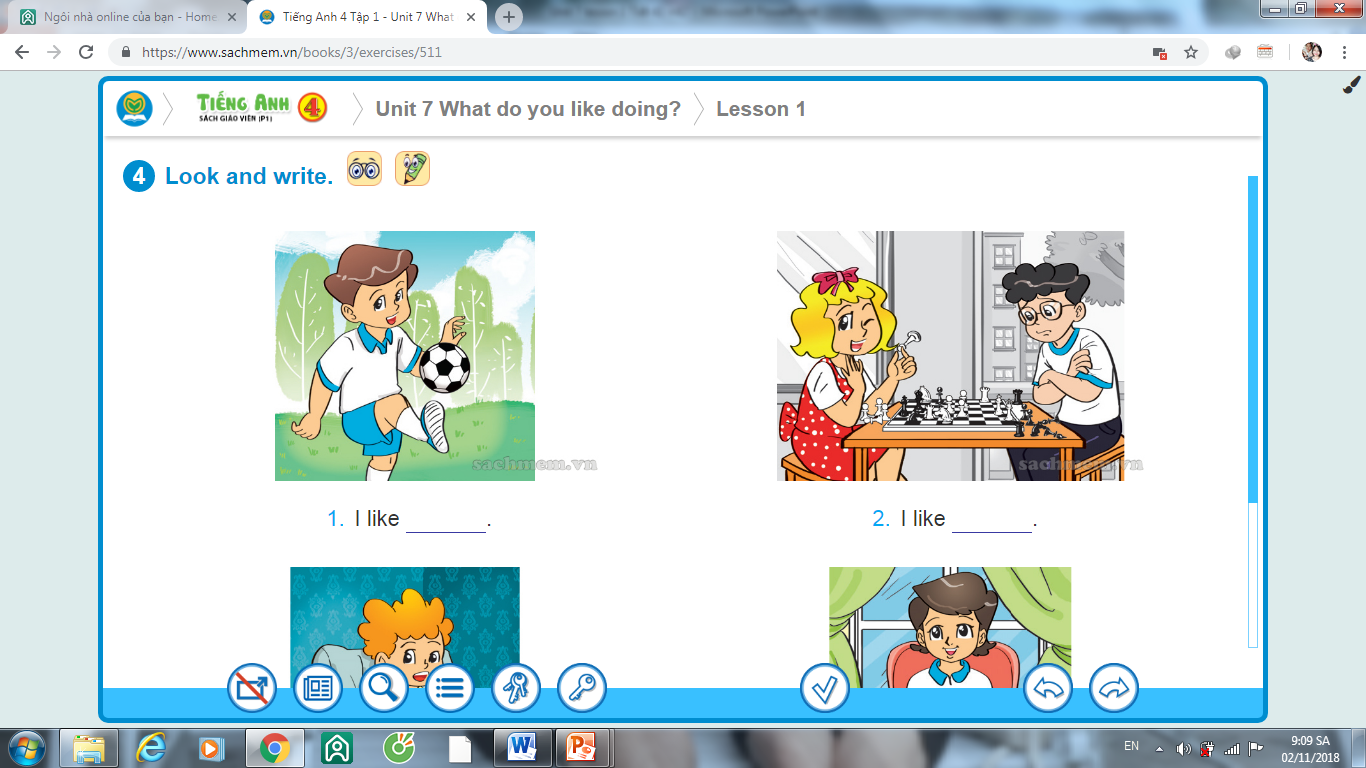 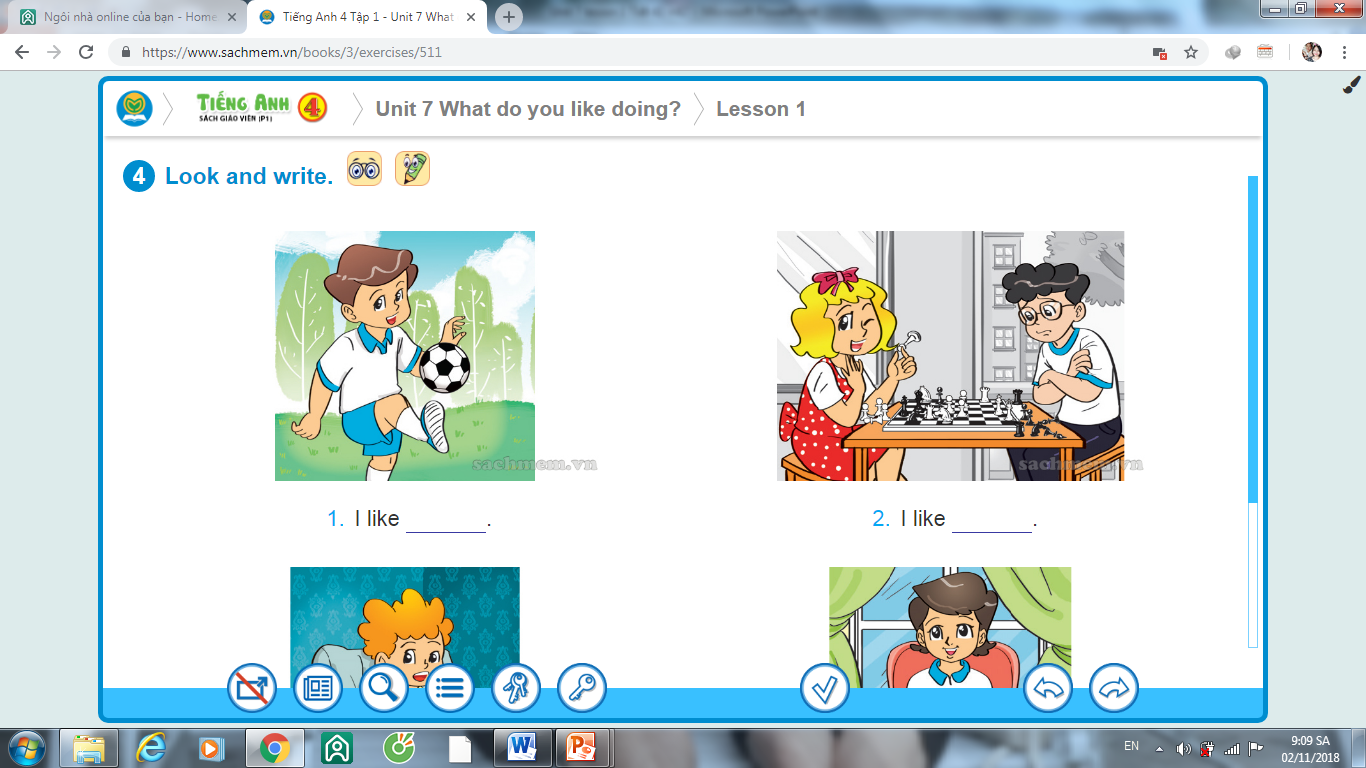 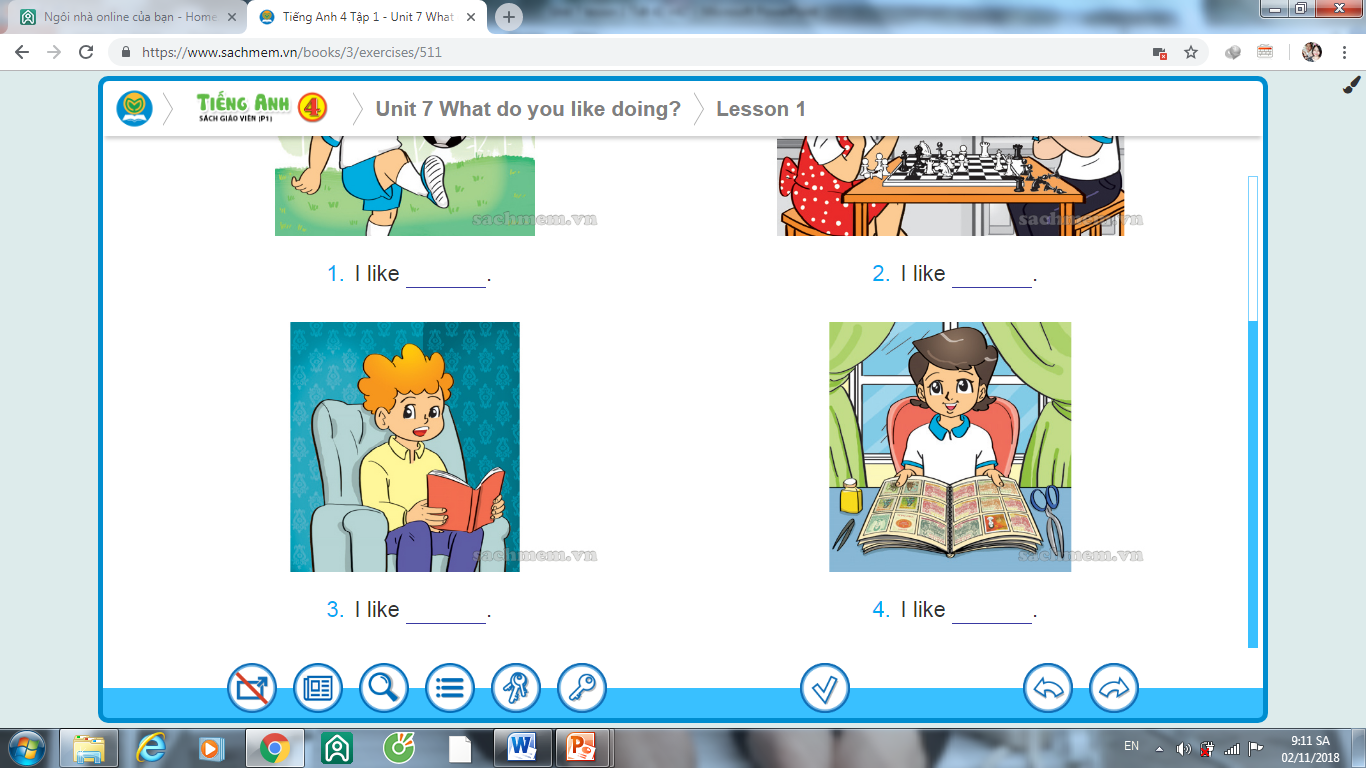 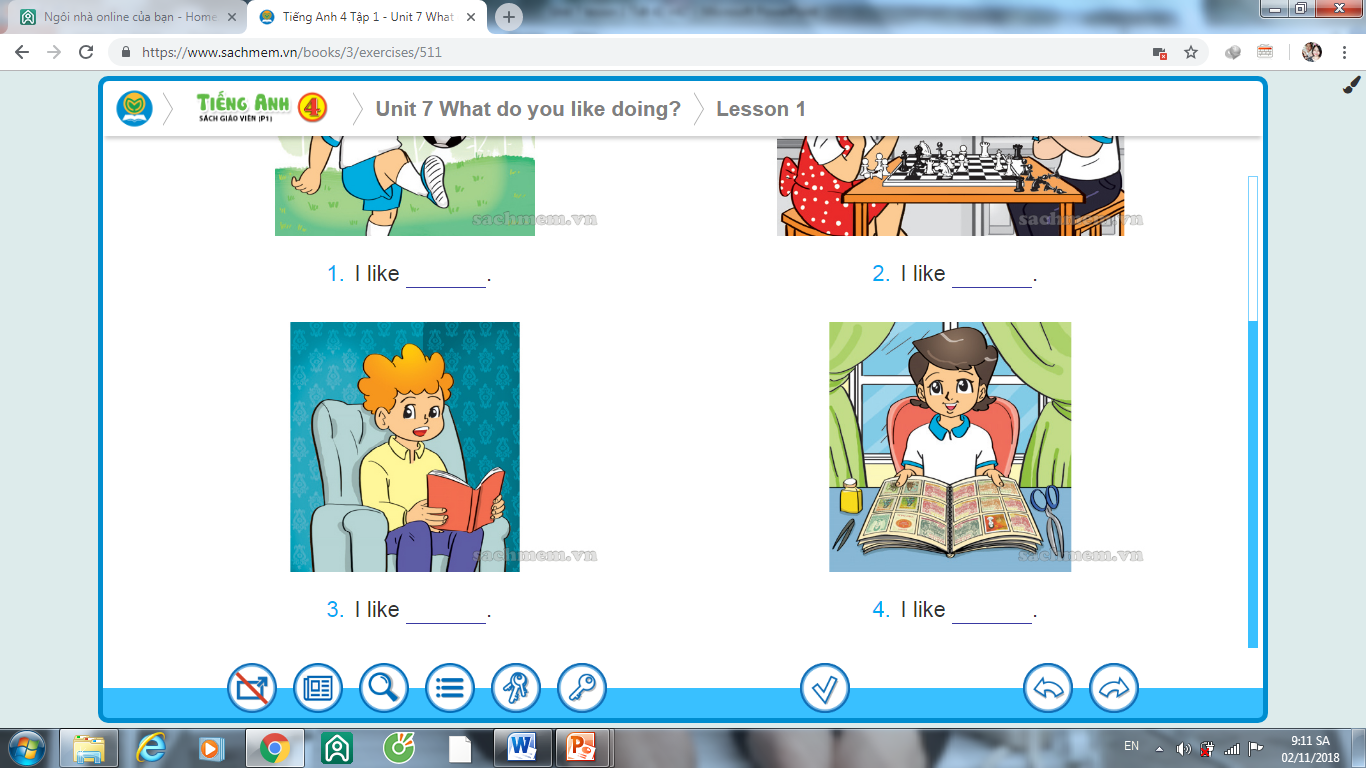 collecting stamps.
playing chess.
4. I like………………
2. I like………………
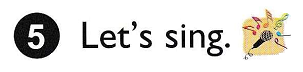 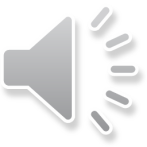 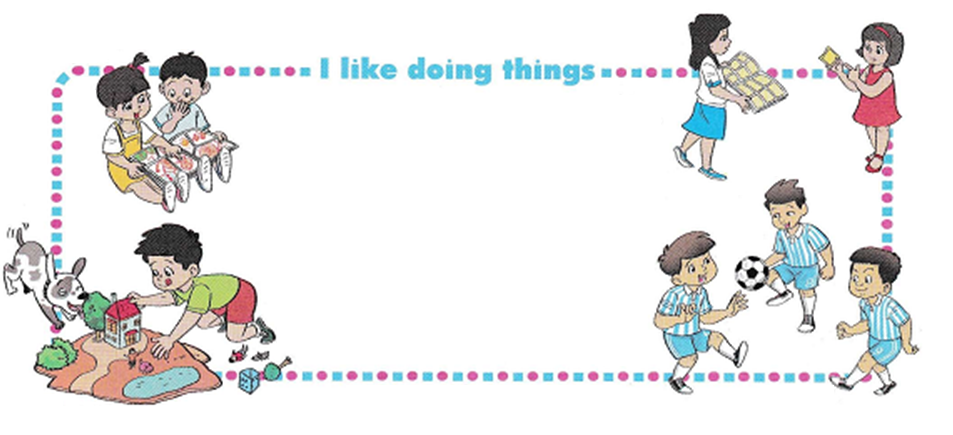 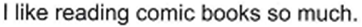 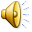 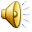 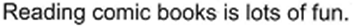 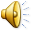 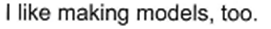 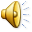 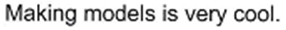 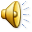 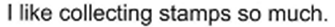 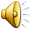 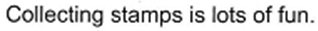 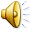 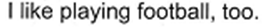 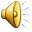 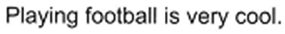 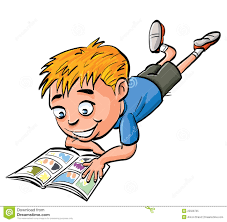 I like                         so  much

Reading comic books is lots of fun.

I like                            ,too.

Making models is very cool.
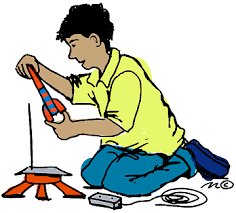 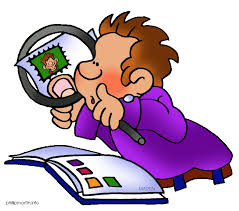 I like                      so much.

Collecting stamps is lots of fun.

I like                       , too.

Playing football is very cool.
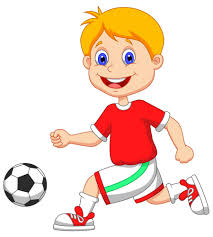 Homework
B. VOCABULARY
1. Reading and match. ( Page: 28)
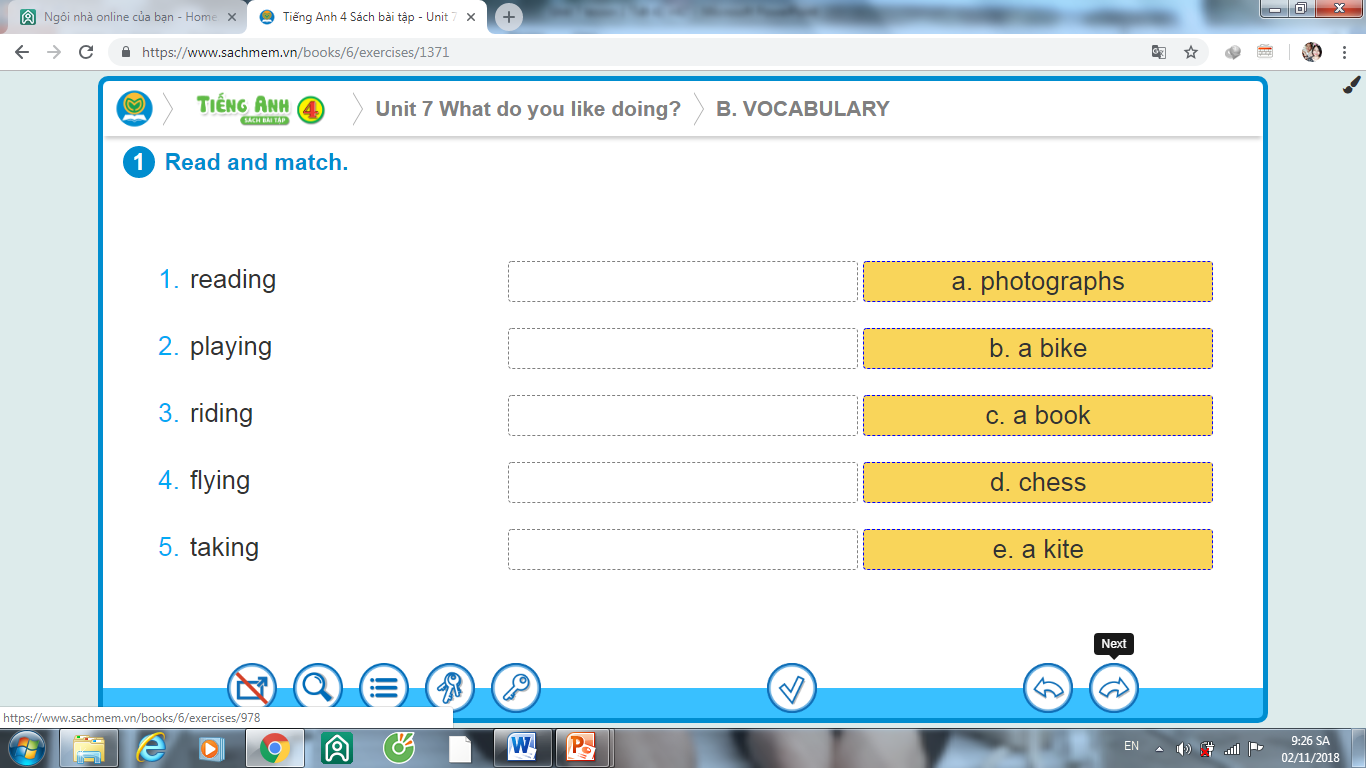 1. reading
B. VOCABULARY
2. Complete the sentences with the phrases above( page 29)
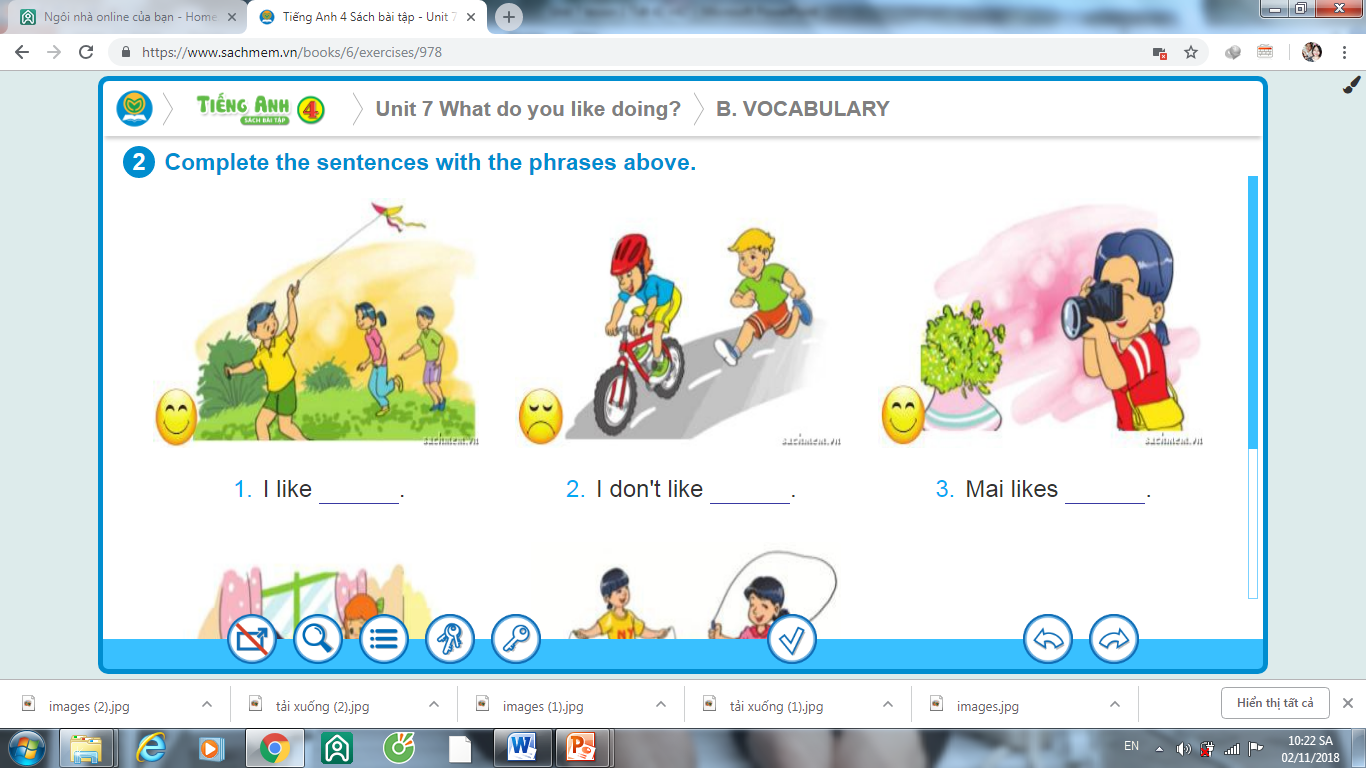 flying a kite.
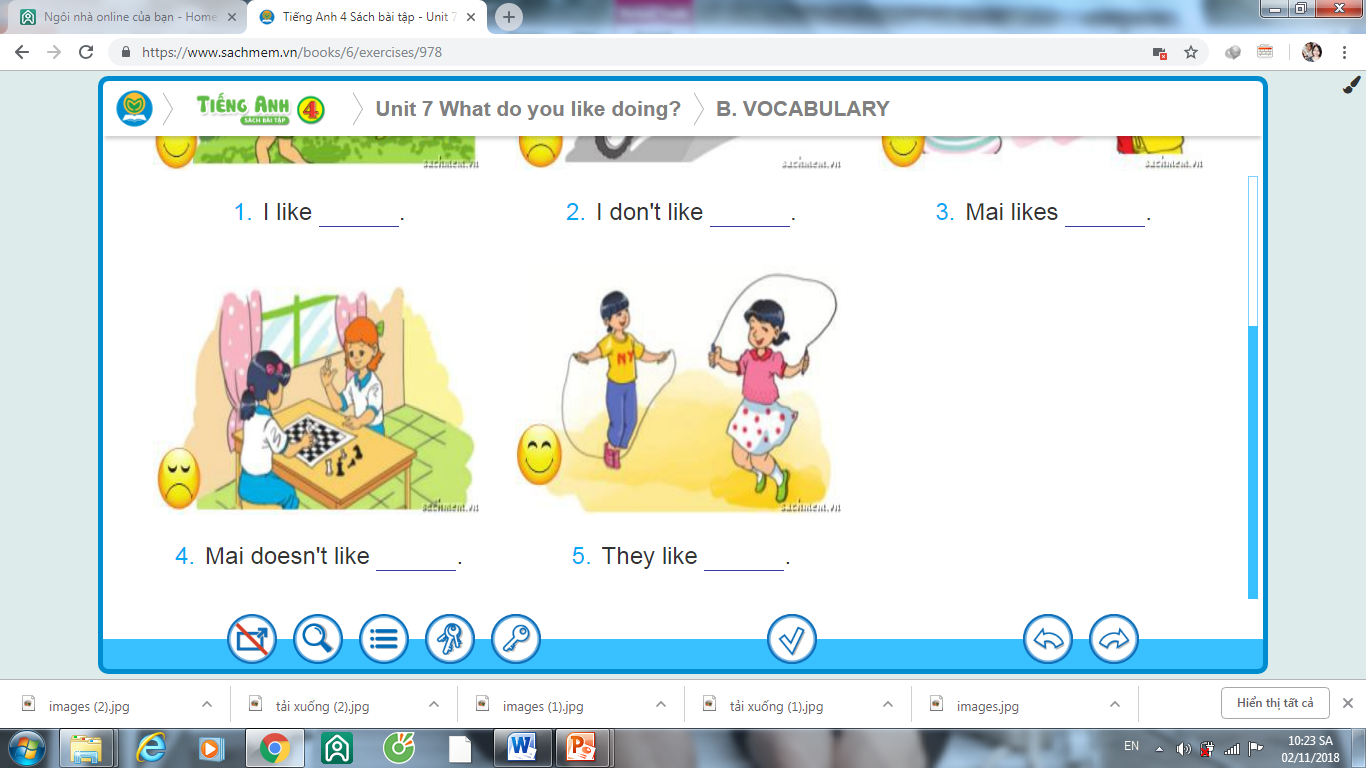 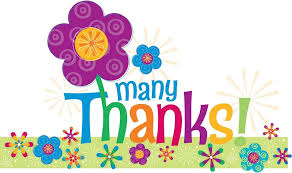